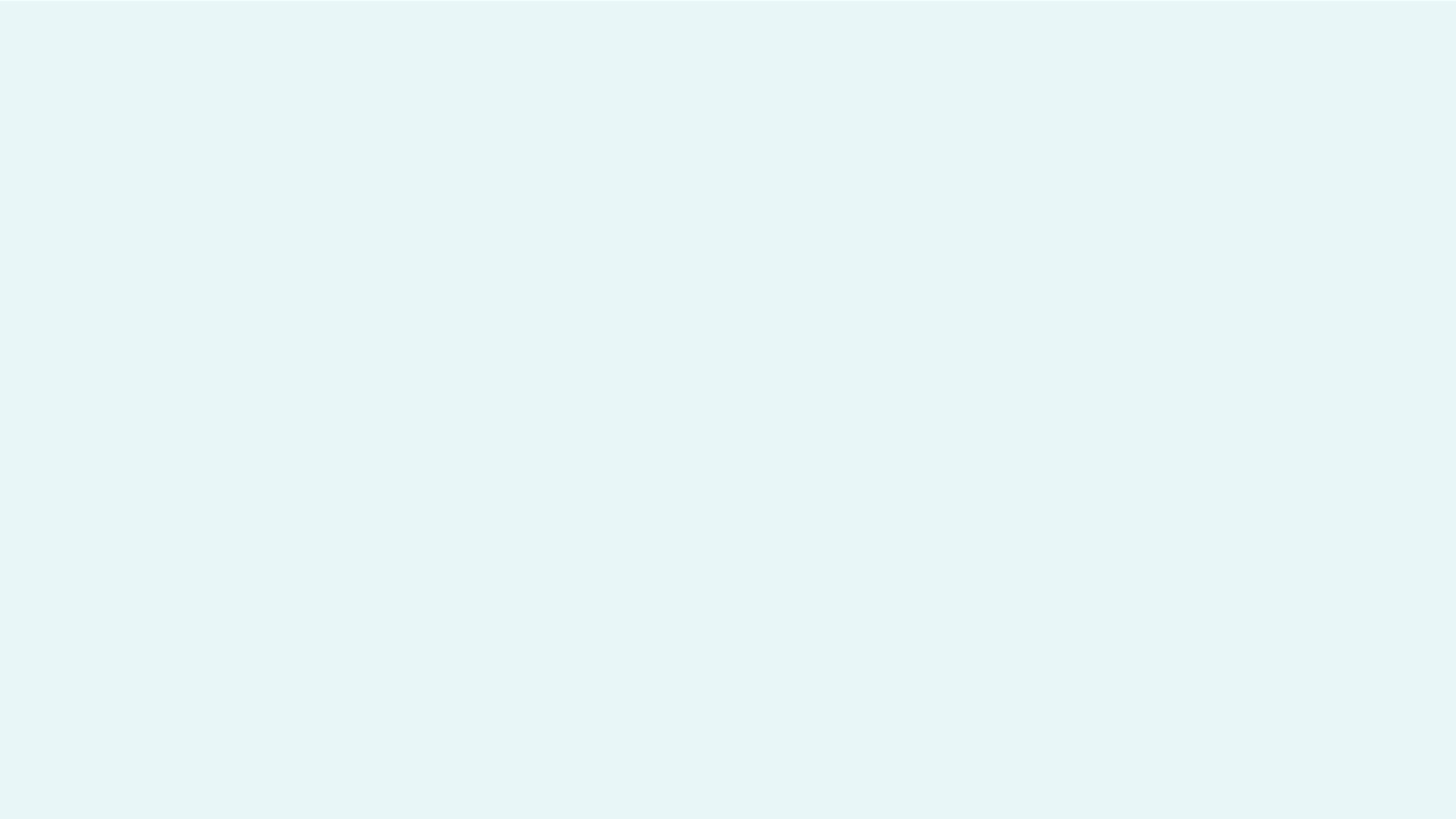 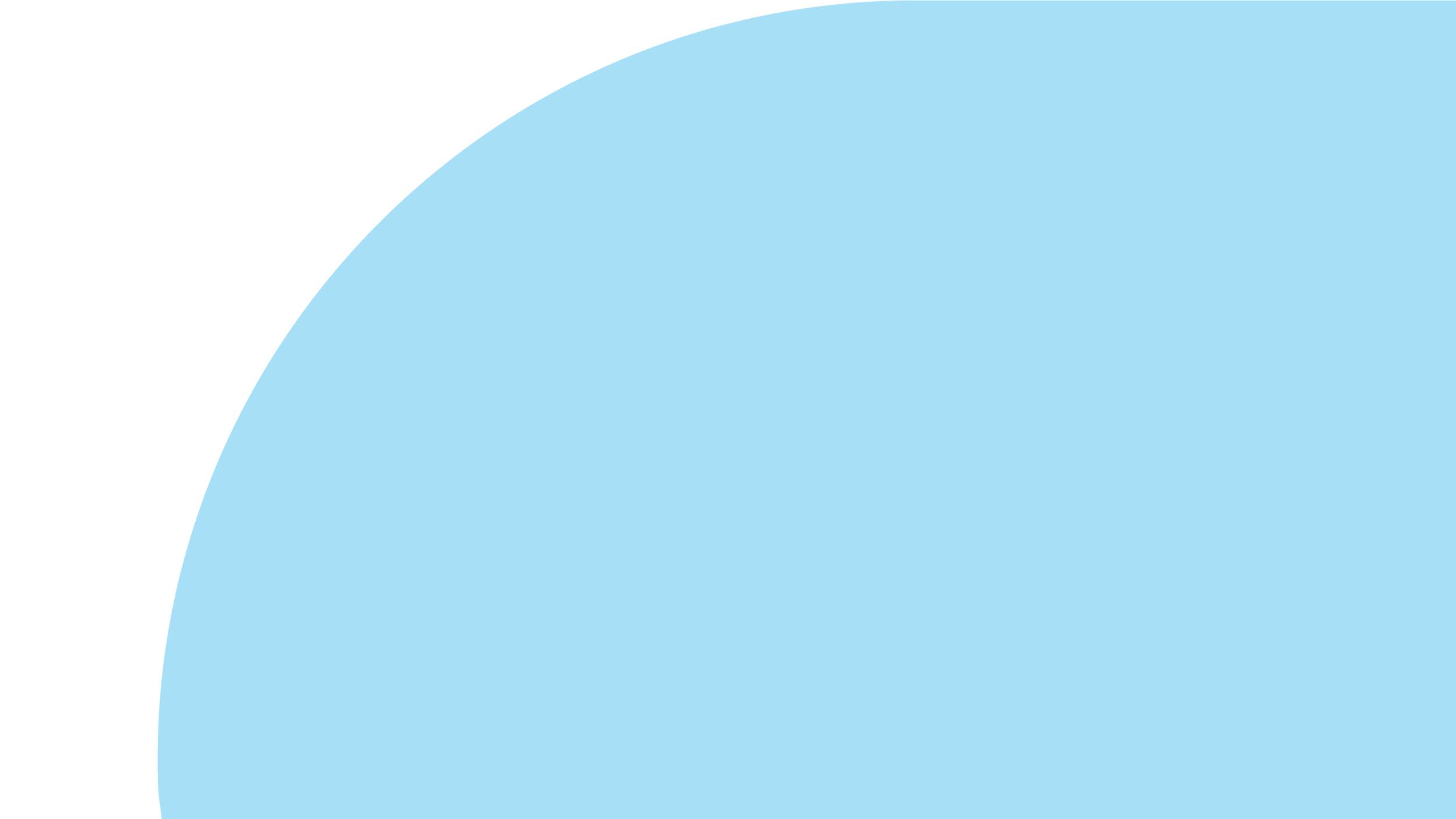 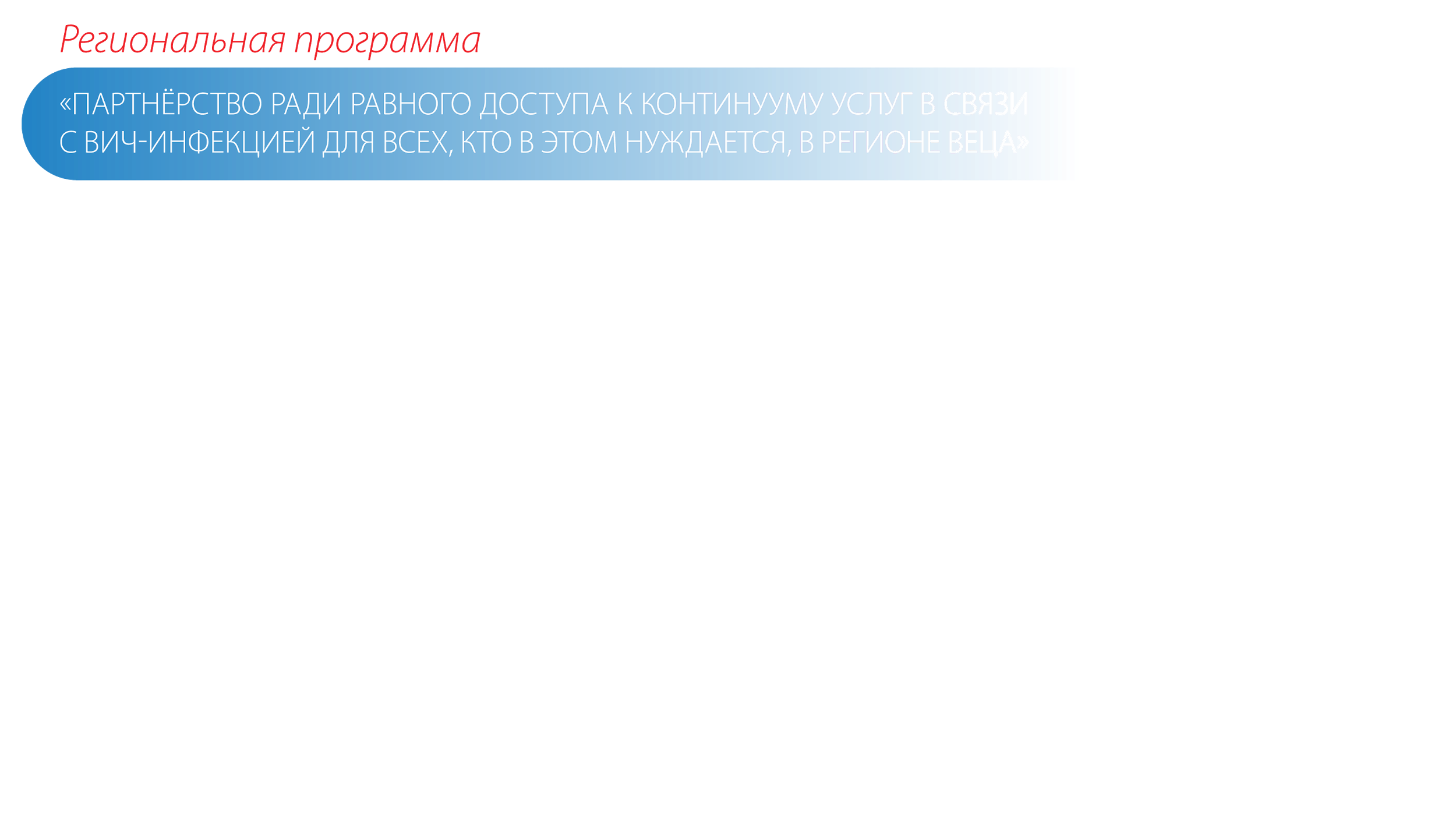 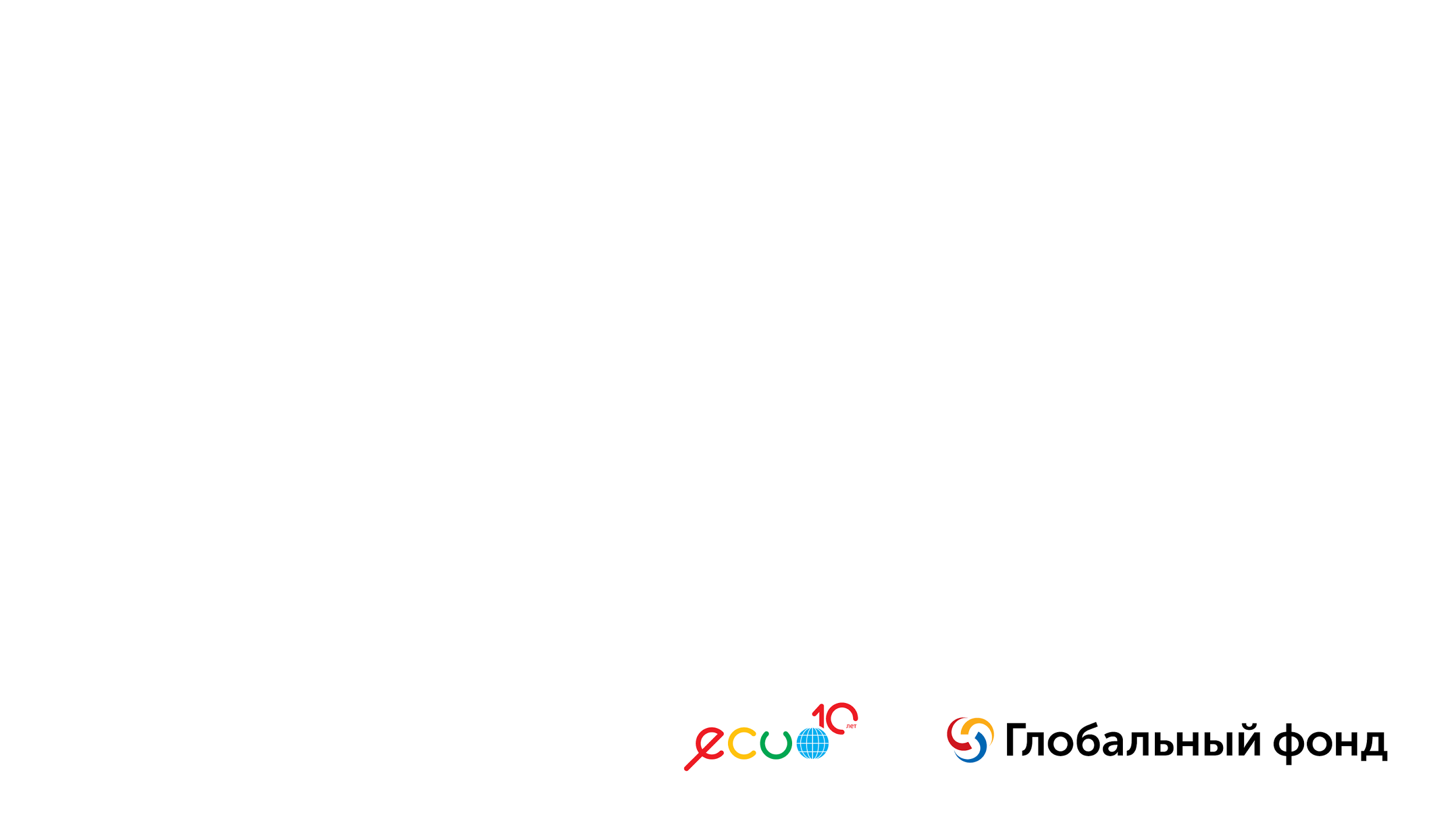 флаг страны
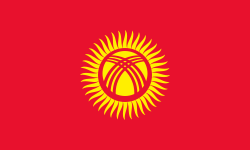 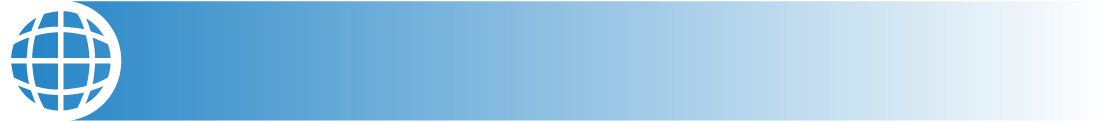 КЫРГЫЗСТАН
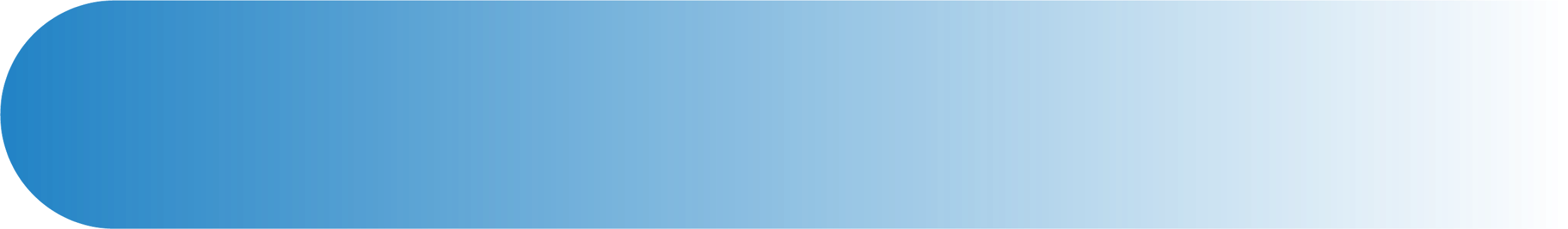 Объединение Юридических Лиц Ассоциация Программ Снижения Вреда «Партнерская сеть»
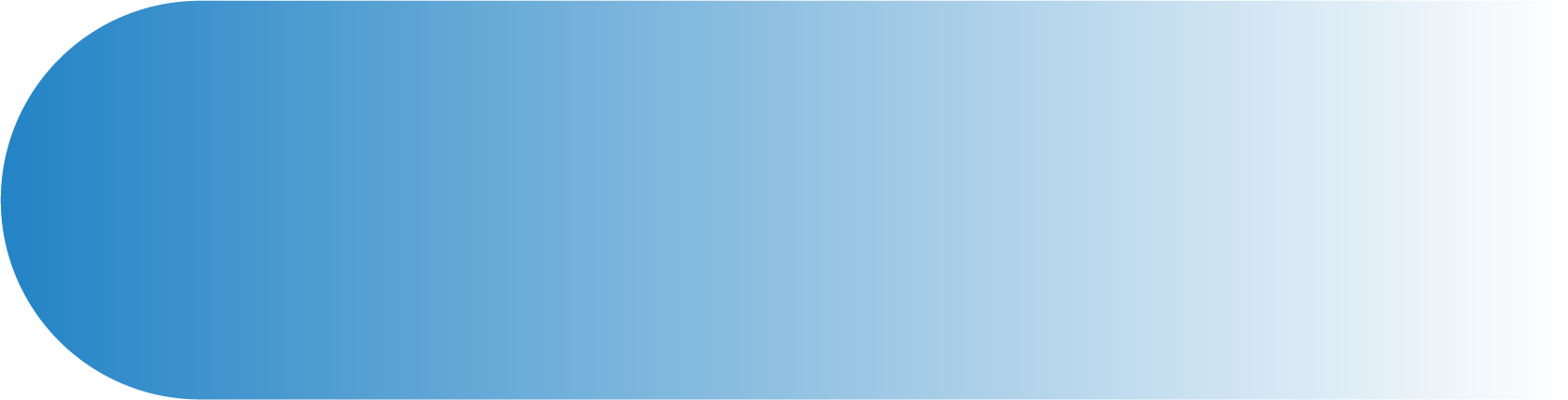 Объединение Юридических Лиц Ассоциация «Страновая сеть людей живущих с ВИЧ»
Общественное Объединение «Кыргыз Индиго»
2 ФЕВРАЛЯ 2017 ГОДА – 30 СЕНТЯБРЯ 2018 ГОДА
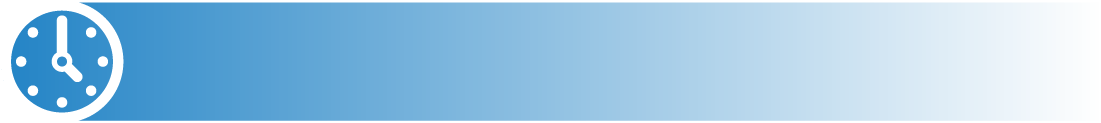 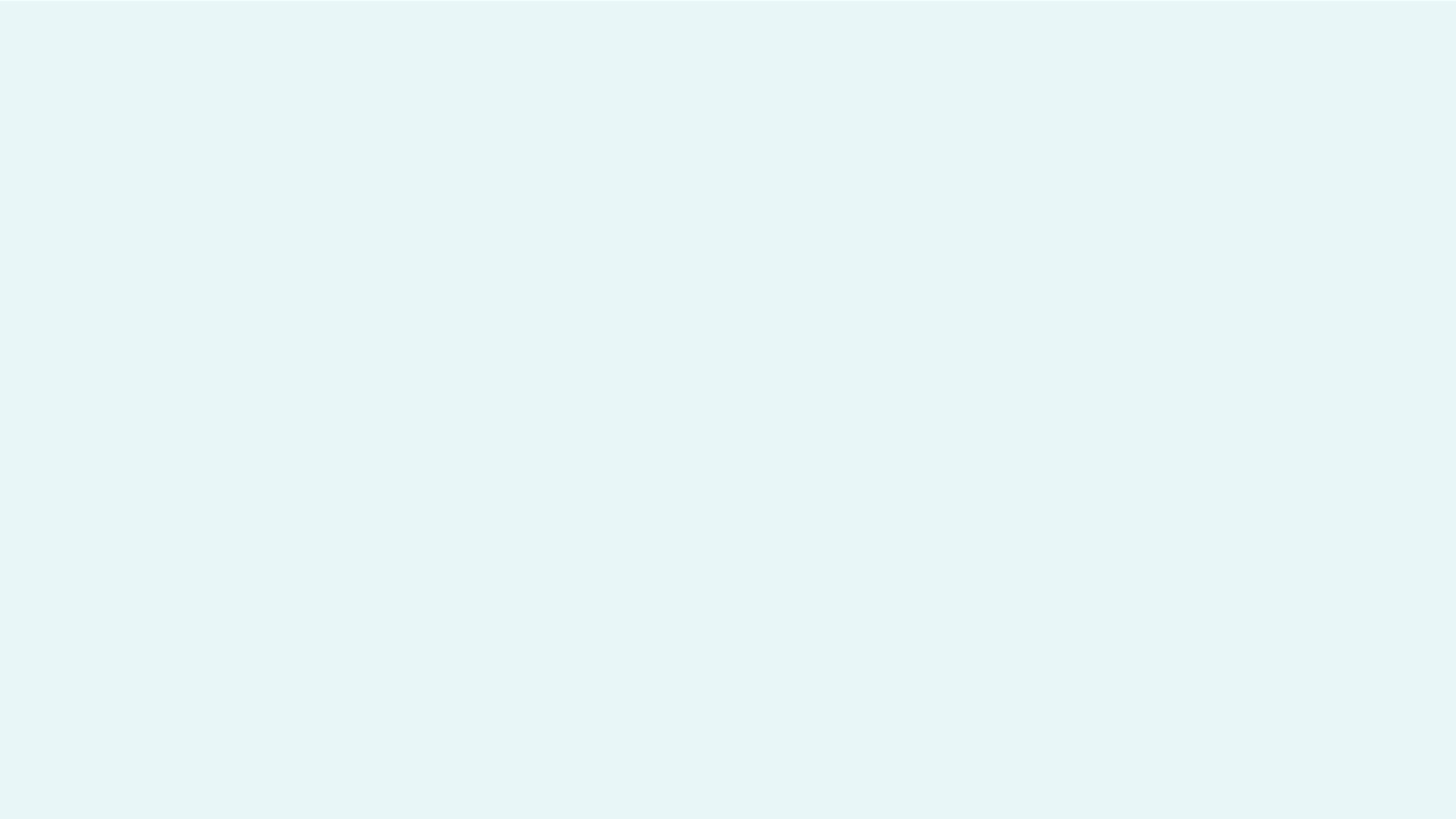 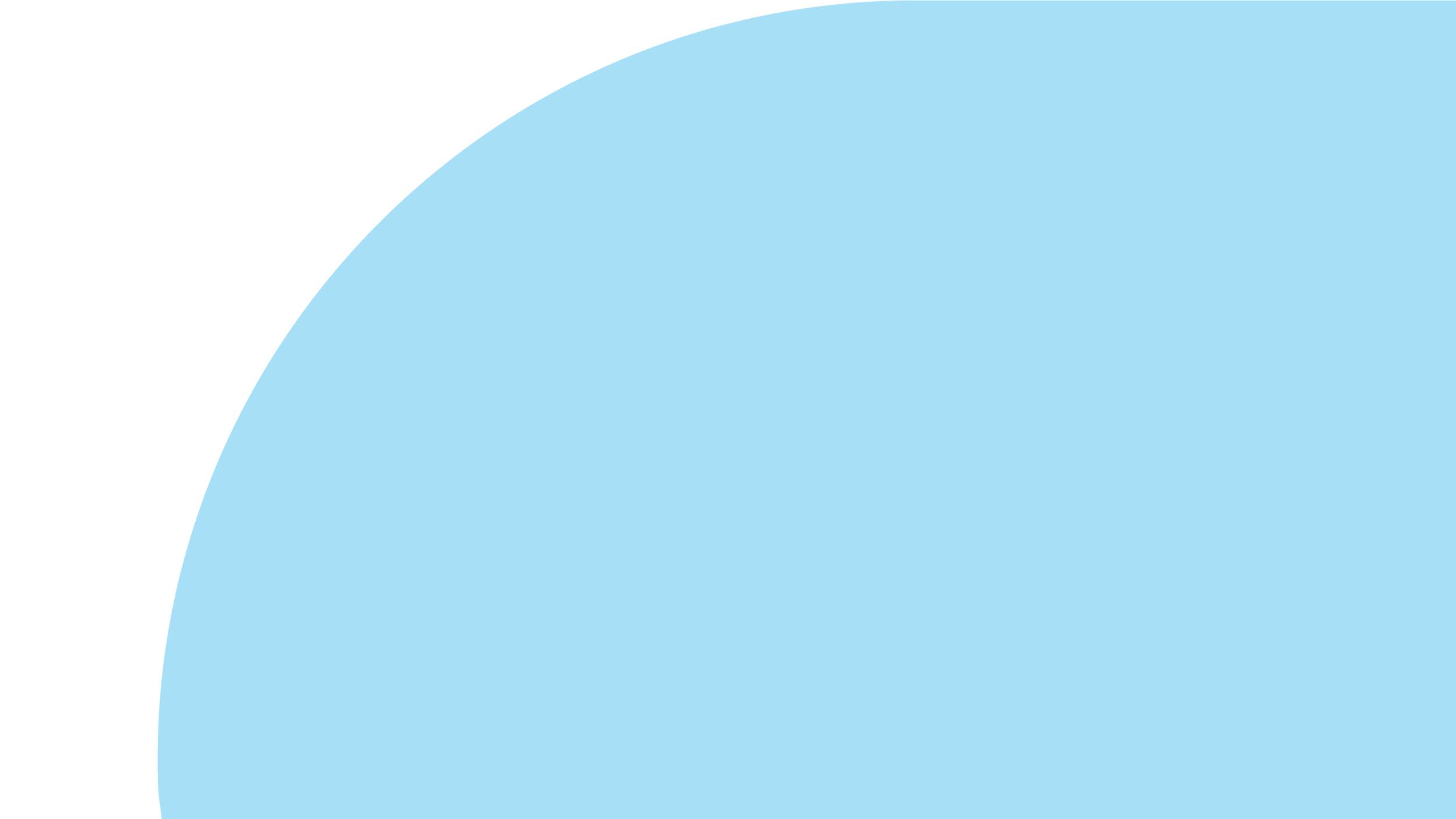 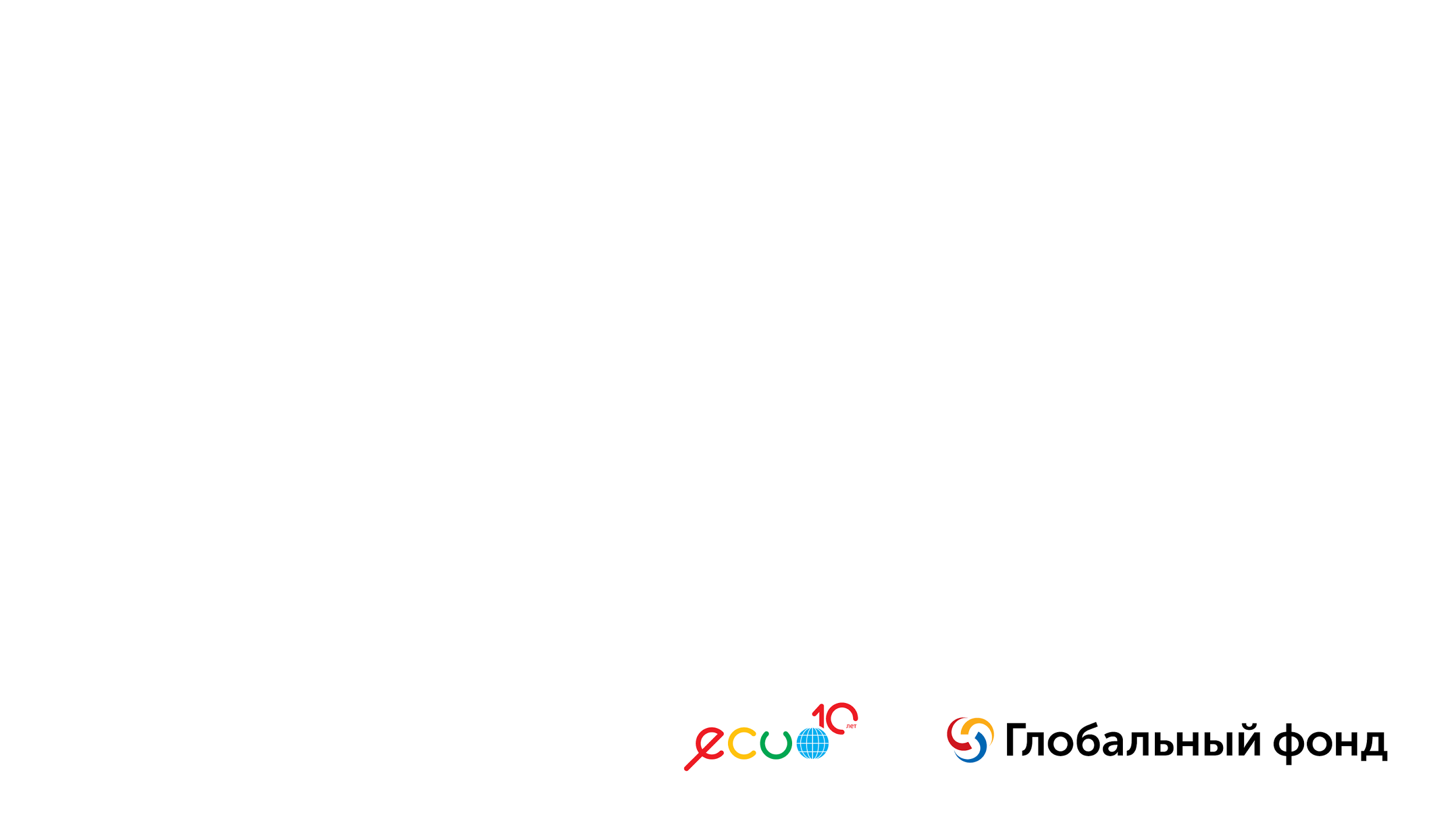 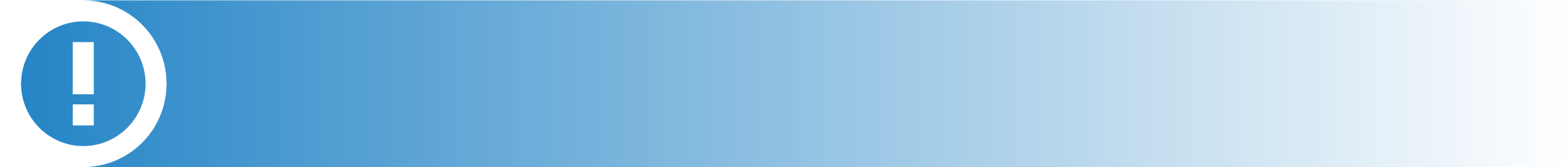 Приоритетные задачи адвокации
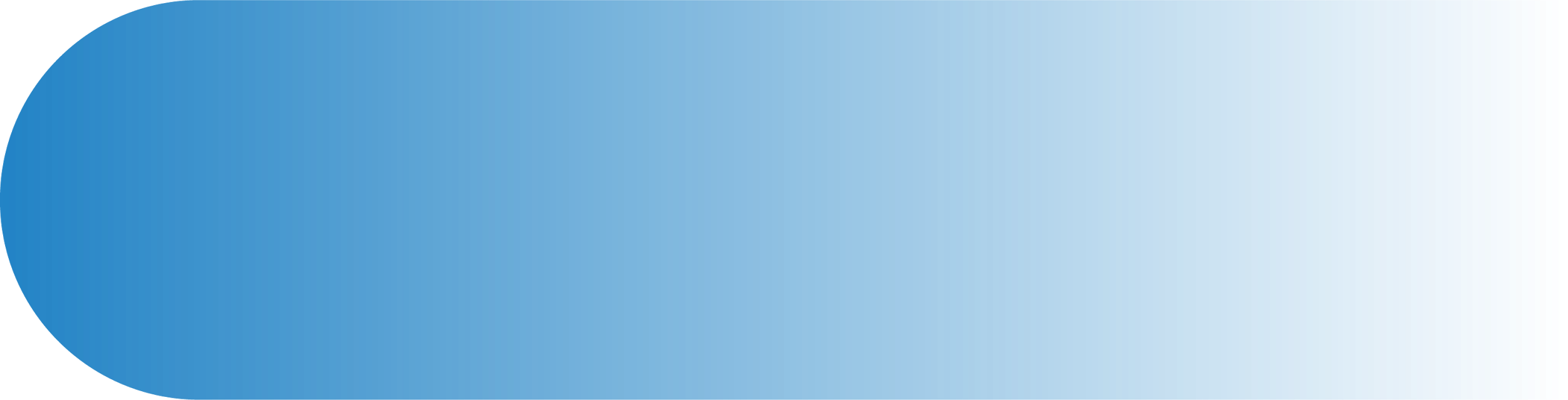 Значимое участие сообществ в для эффективного ответа на эпидемию ВИЧ и соответствующее потребностям уязвимых групп  (ЛЖВ, ЛУИН, РС, МСМ)
В результате адвокации со стороны сообществ, государство утвердит и будет реализовывать национальный план перехода на государственное финансирование, начиная с 2018 года, включающий увеличение государственных инвестиций в программы ВИЧ, повышение эффективности расходов, улучшение управления программами и участие гражданского сектора через госсоцзаказ
Сотрудничество между ключевыми группами населения, совместное осуществление адвокационных мероприятий в сфере ВИЧ.
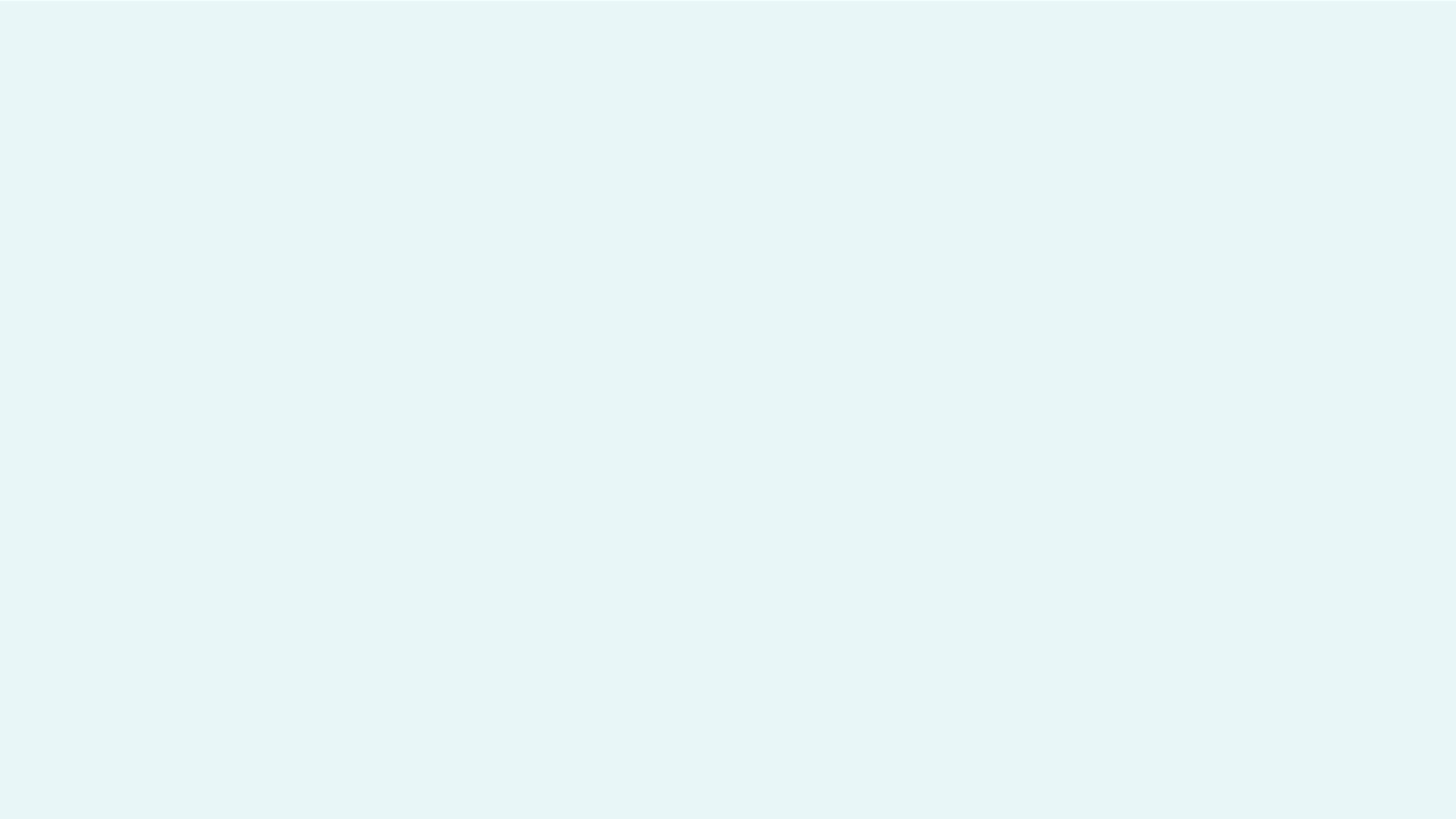 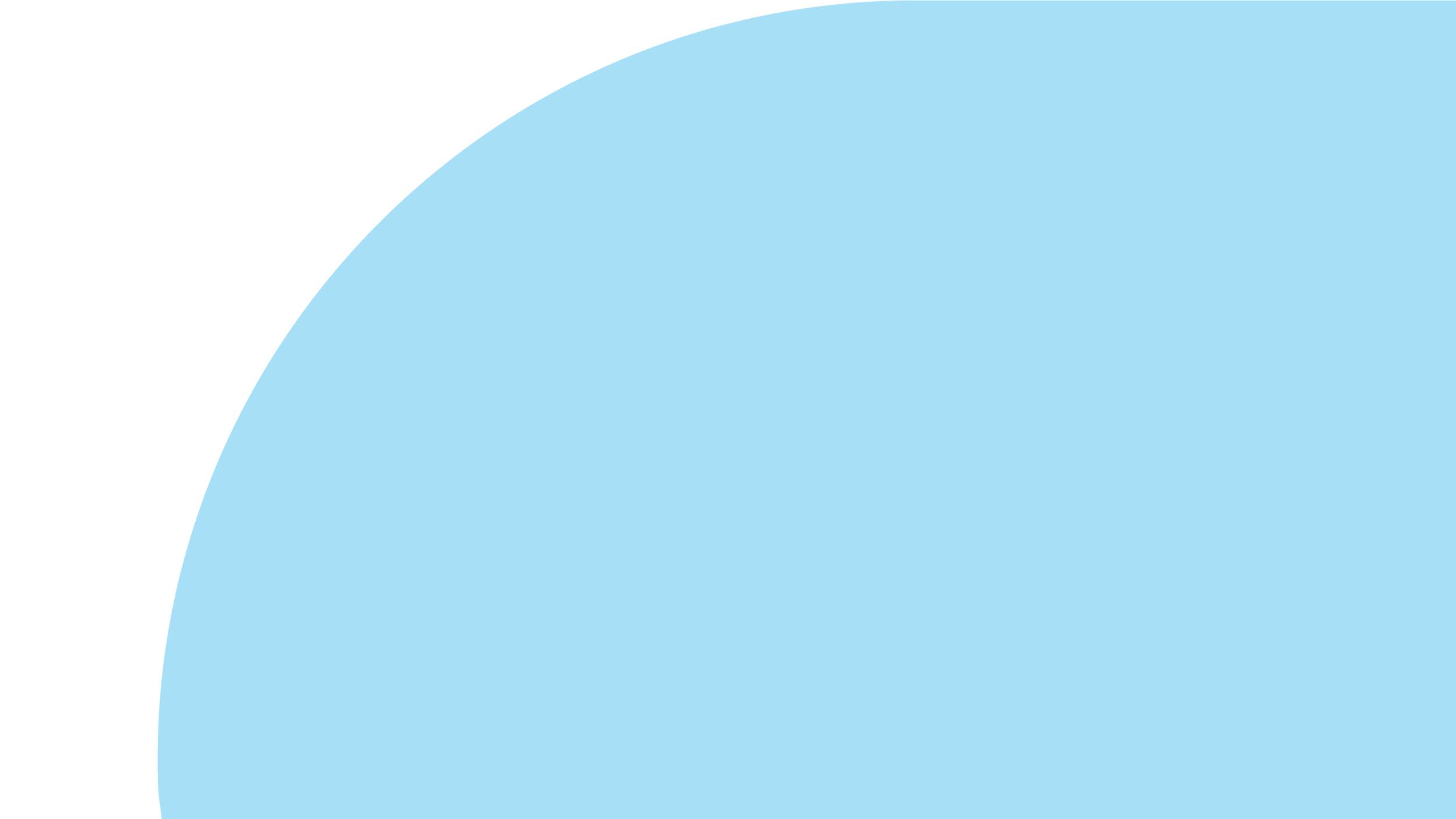 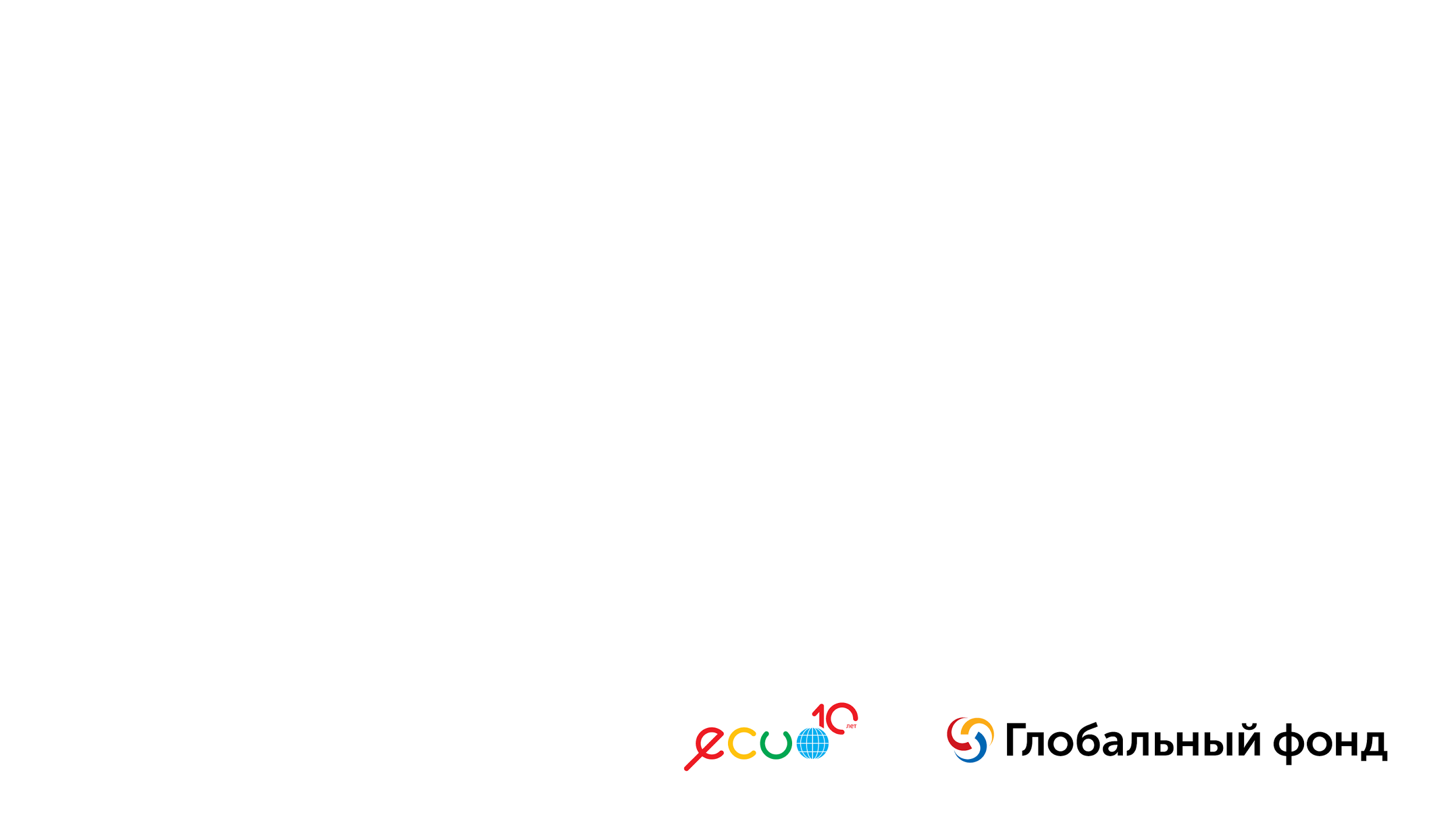 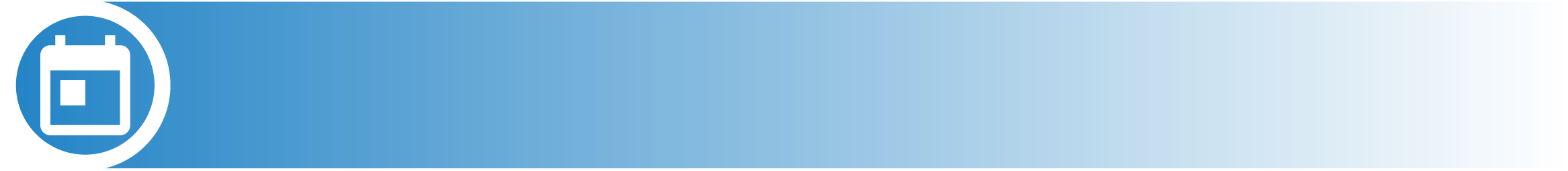 Основные мероприятия
Сформирована коалиция 15 организаций сообществ и сервисных организаций ЛЖВ,ЛУИН,МСМ. 
Проведен круглый стол о необходимости принятия национального плана перехода на гос финансирование. 
Привлечен эксперт для разработки пакета документов по внесению изменений и дополнений в Закон «О государственных закупках»
Все АРВ препараты в соответствии с национальным клиническим протоколом и рекомендациями ВОЗ включены в ПЖВЛС и зарегистрированы в КР
Проведен расчеты потребностей в АРВ препаратах
Разработано Положение о попечительском совете при РЦ СПИД. 
Представители сообществ вошли в состав Попечительского совета при РЦ СПИД. 
Не менее 2-х представителей от сообществ, входят в состав комитета по ВИЧ и КСОЗ.                    
Не менее 1 представителя от каждого сообщества  принимают участие  при разработке гос. программы и страновой заявки в ГФ.
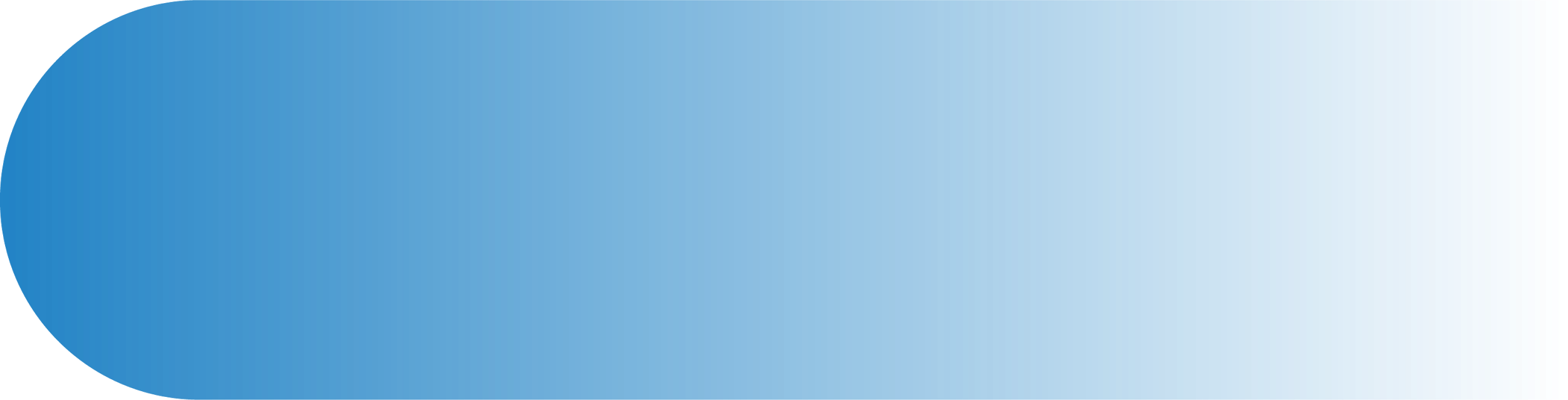 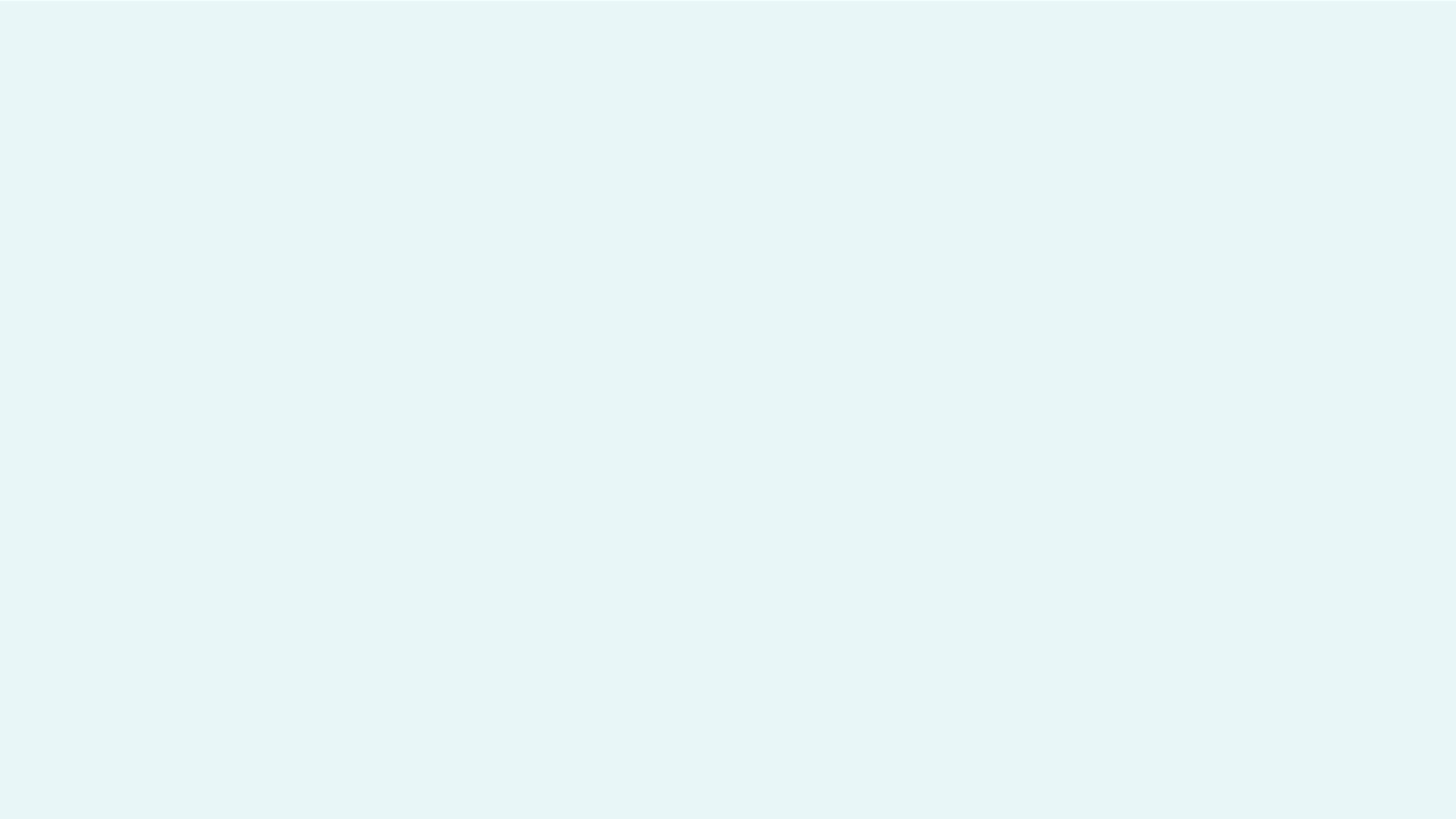 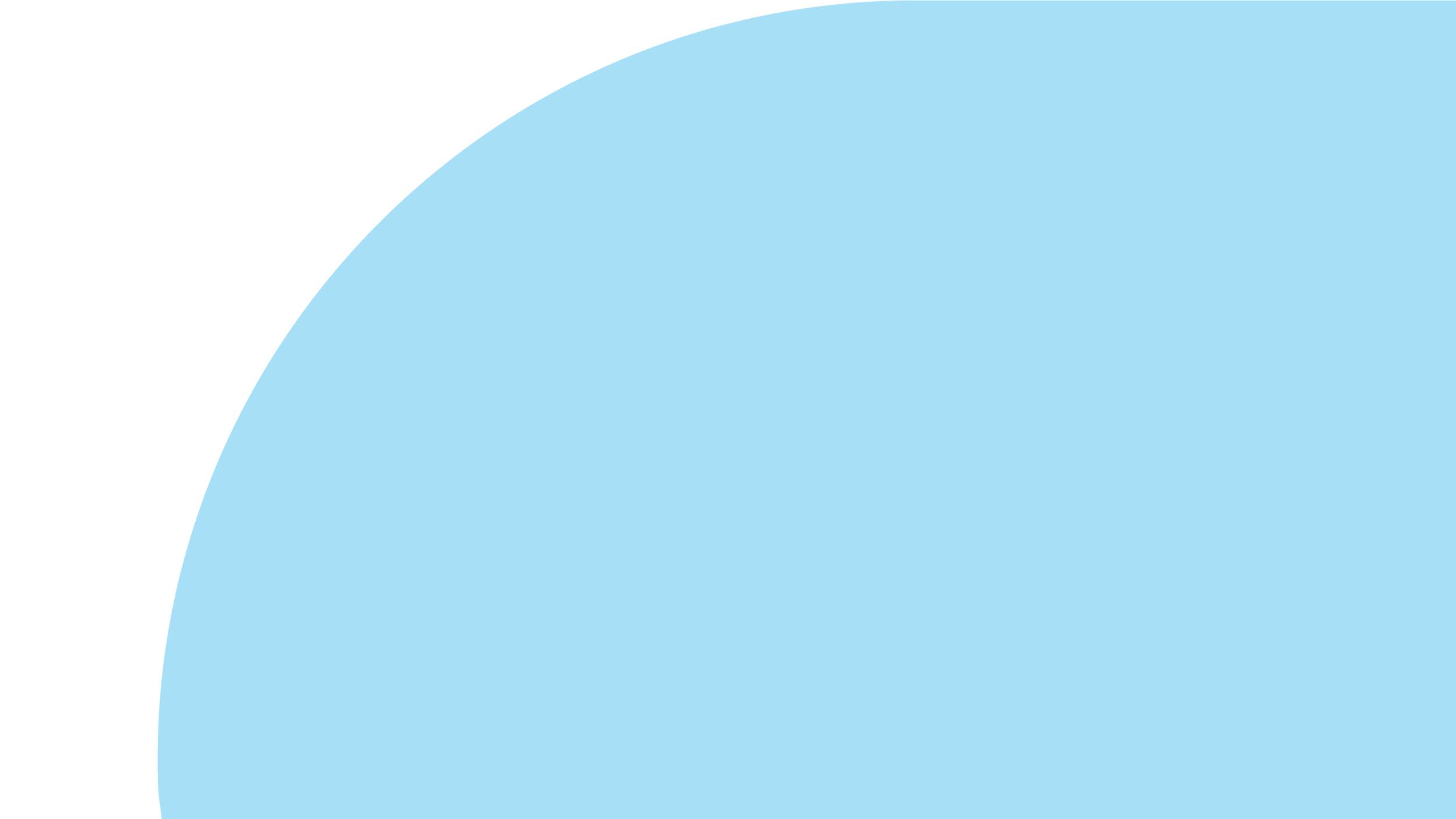 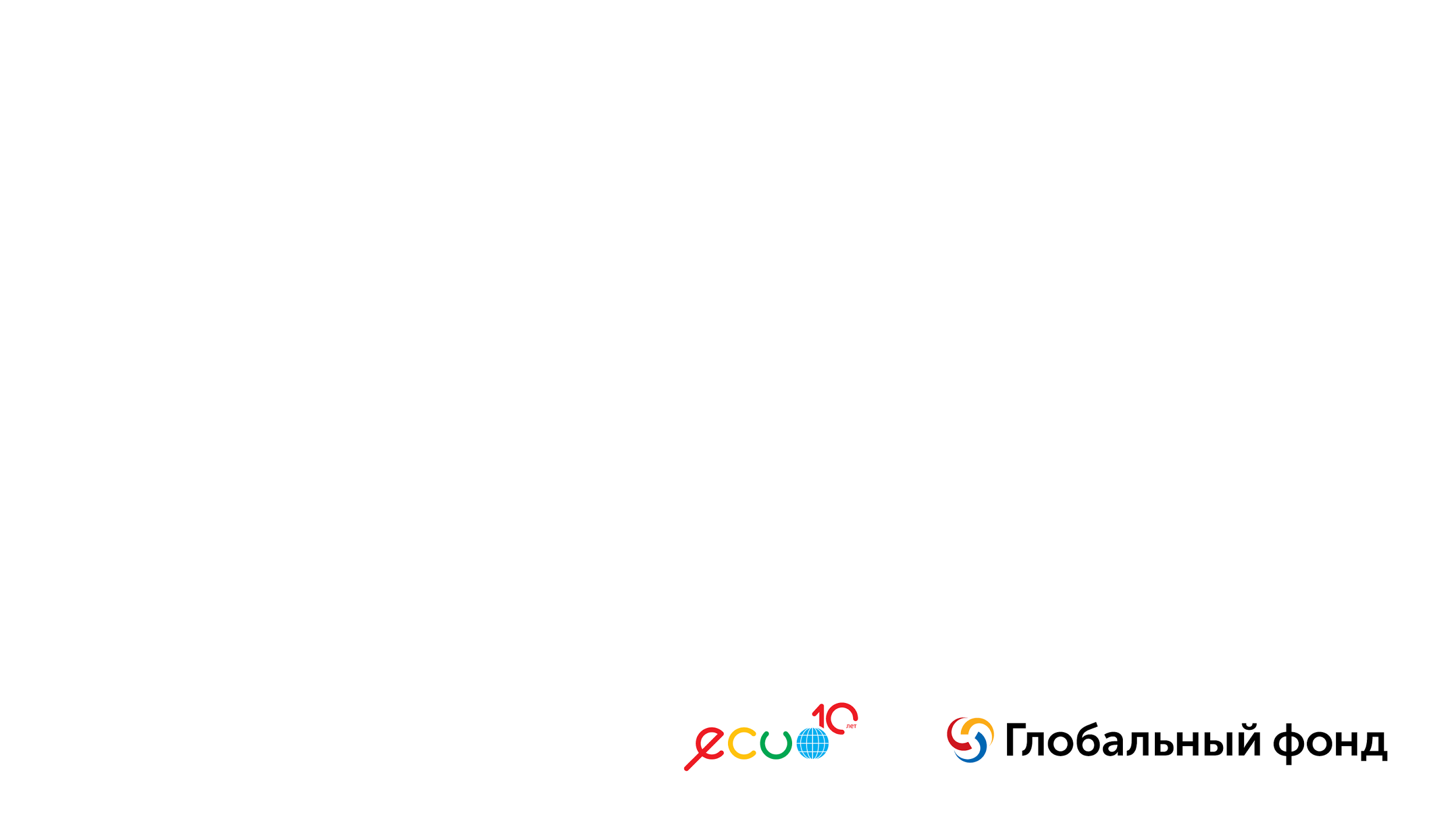 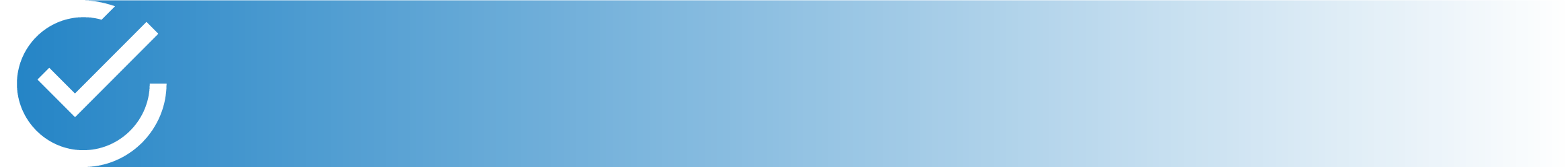 Основные достижения
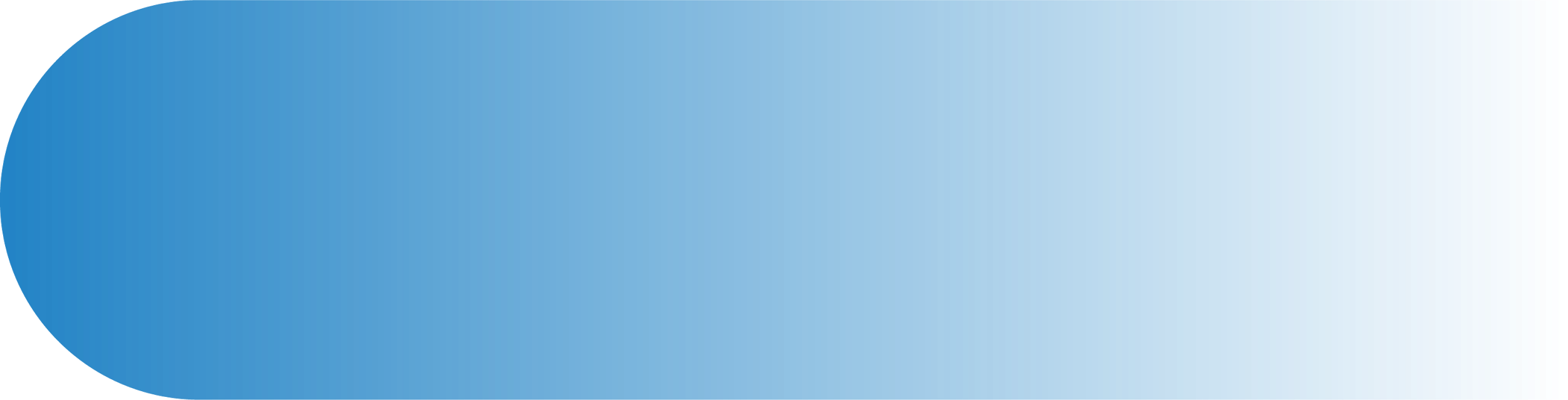 После проведения встреч с представителями ЛПР и НПО создана рабочая группа по разработке положения «О Попечительском совете», в составе рабочей группы представители консорциума
Разработан пакет документов по внесению изменений и дополнений в Закон «О государственных закупках», находится на рассмотрении в Парламенте Кыргызской республики
Представители консорциума участвуют в разработке госпрограммы по ВИЧ и в разработке внедрения госсоцзаказа в МЗ КР 
По внедрению государственного социального заказа, был разработан план. В его исполнение, были включены ряд международных и донорских организаций, готовых оказать финансовую и техническую поддержку Ассоциации по внедрению  ГСЗ. На сегодняшний день, разработанный план по внедрению ГСЗ утвержден приказом МЗ КР.
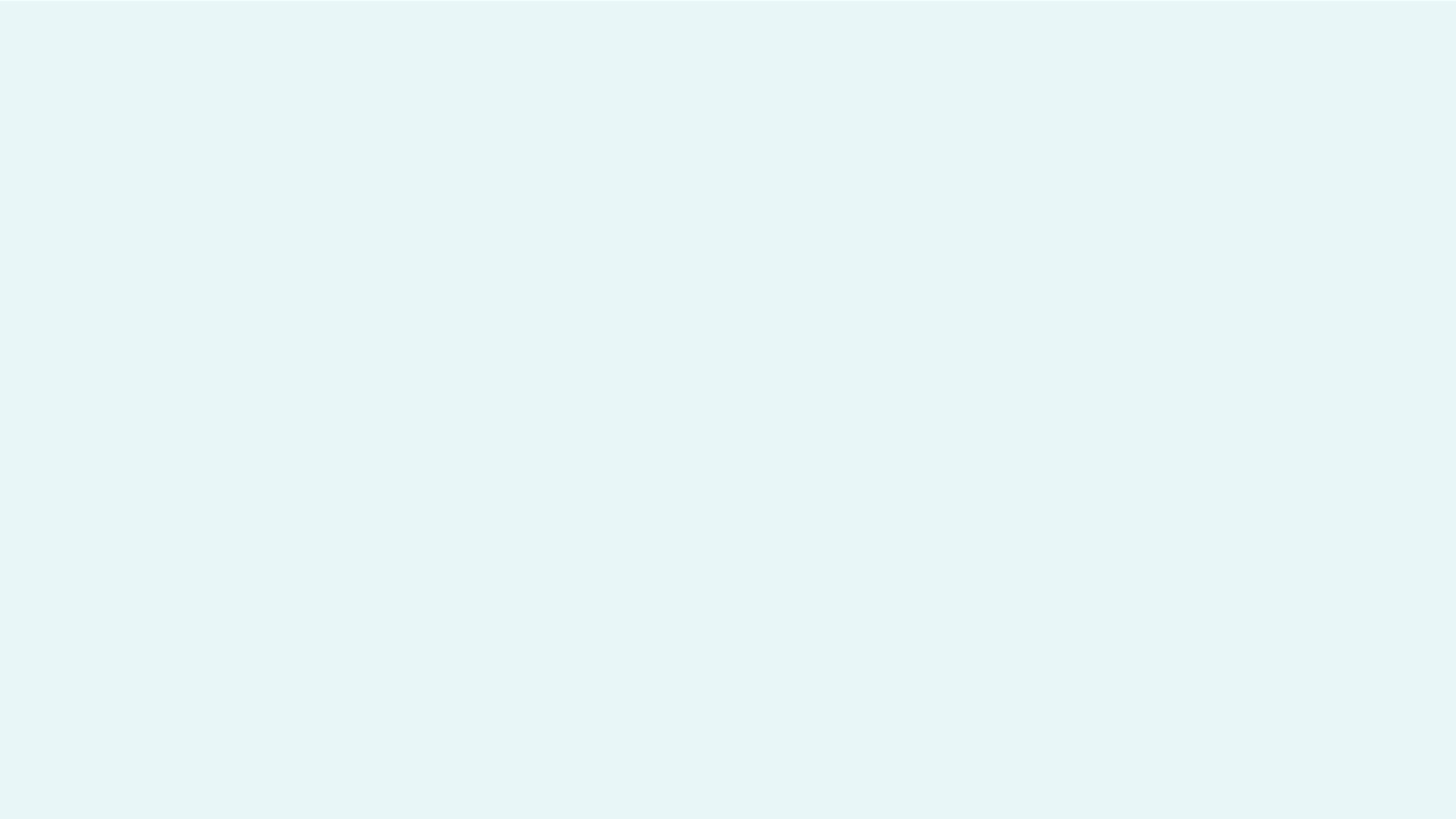 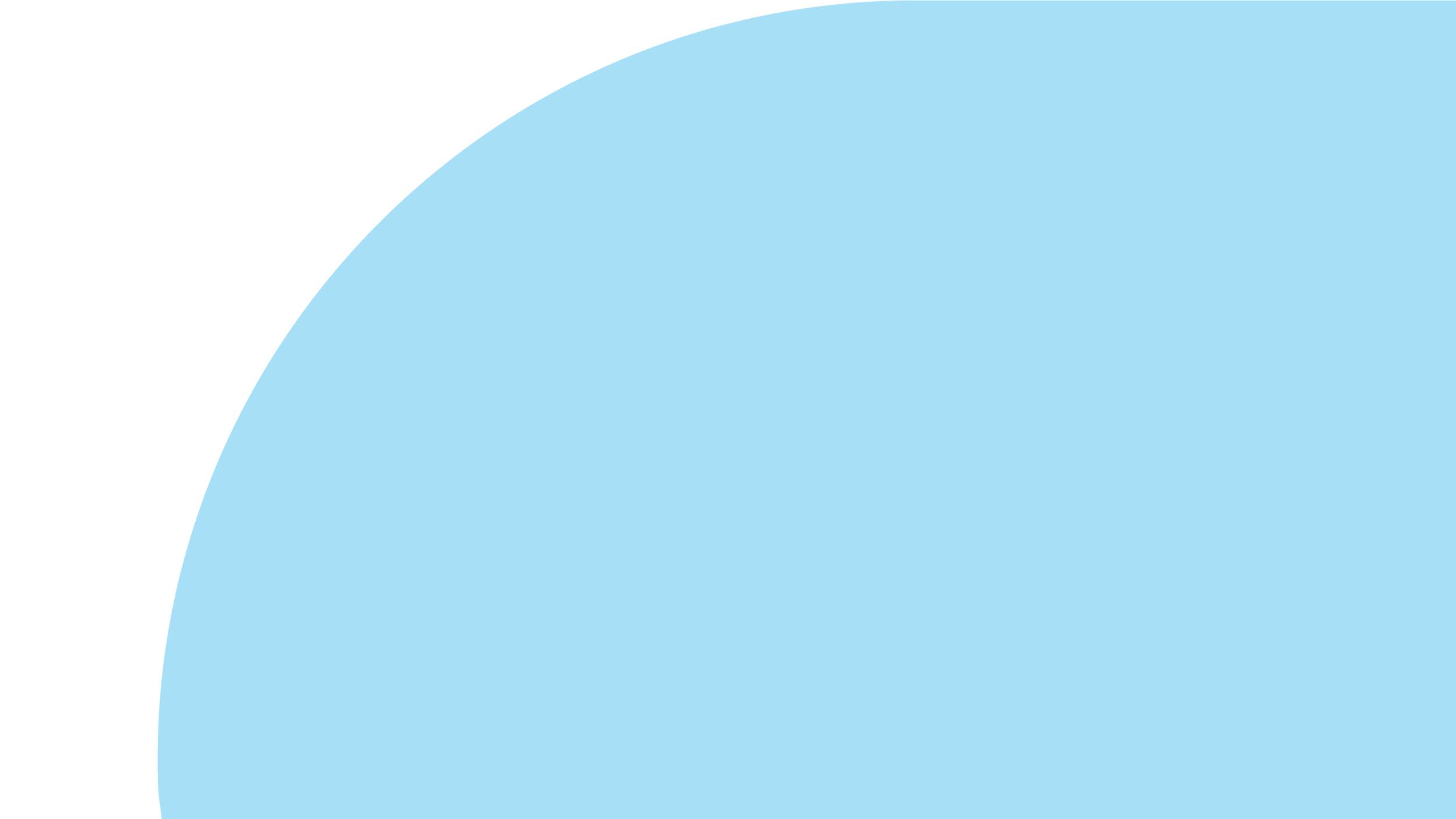 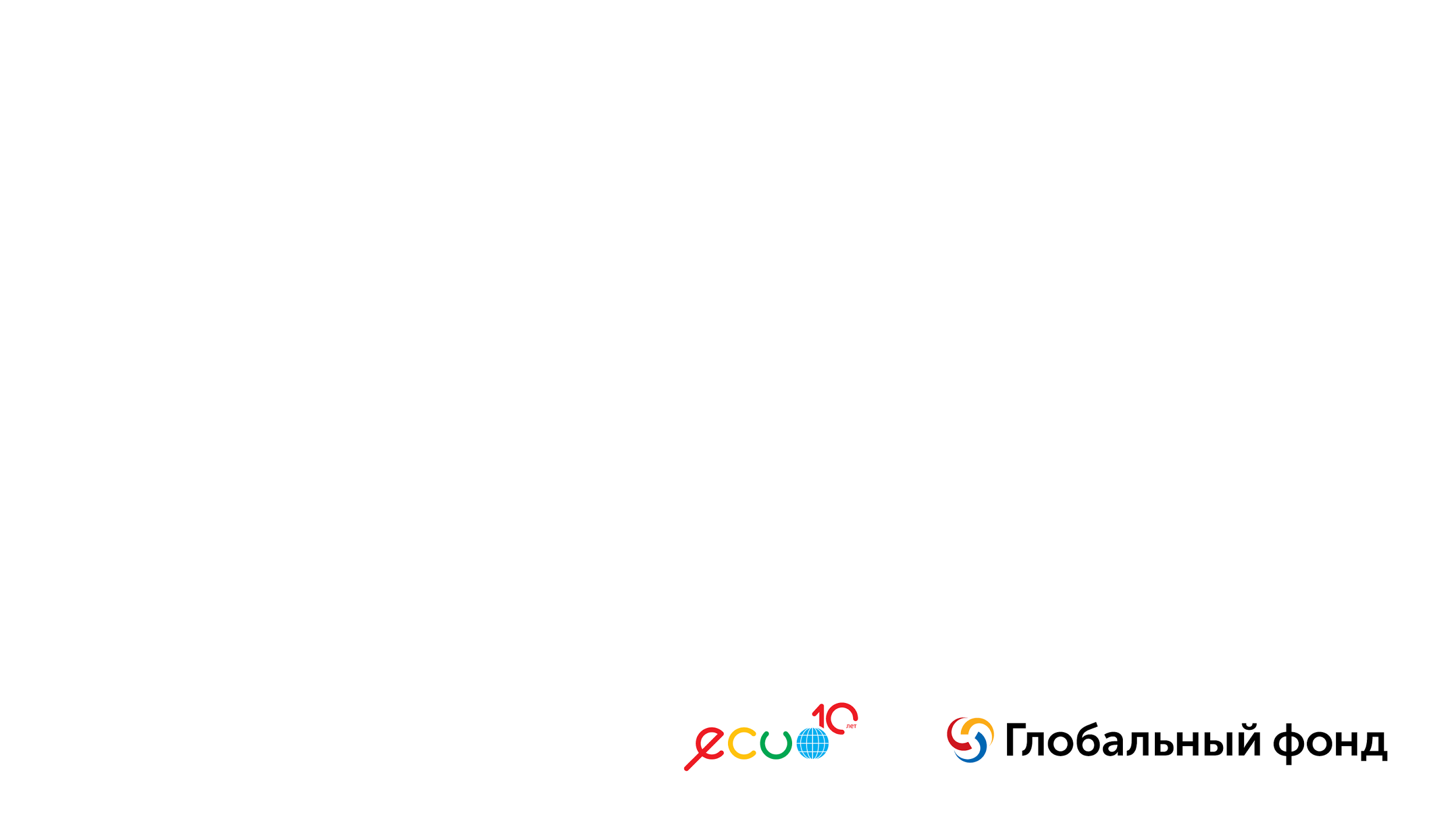 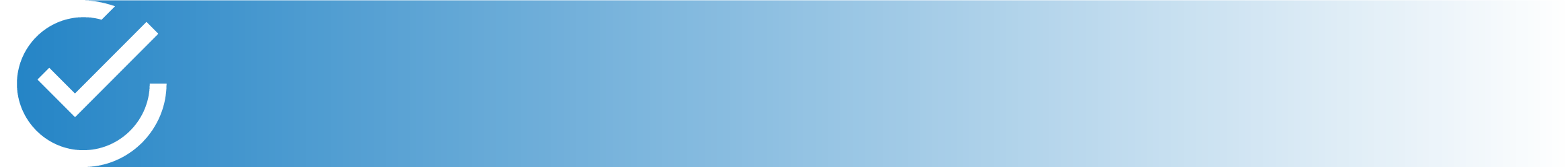 Организационное развитие
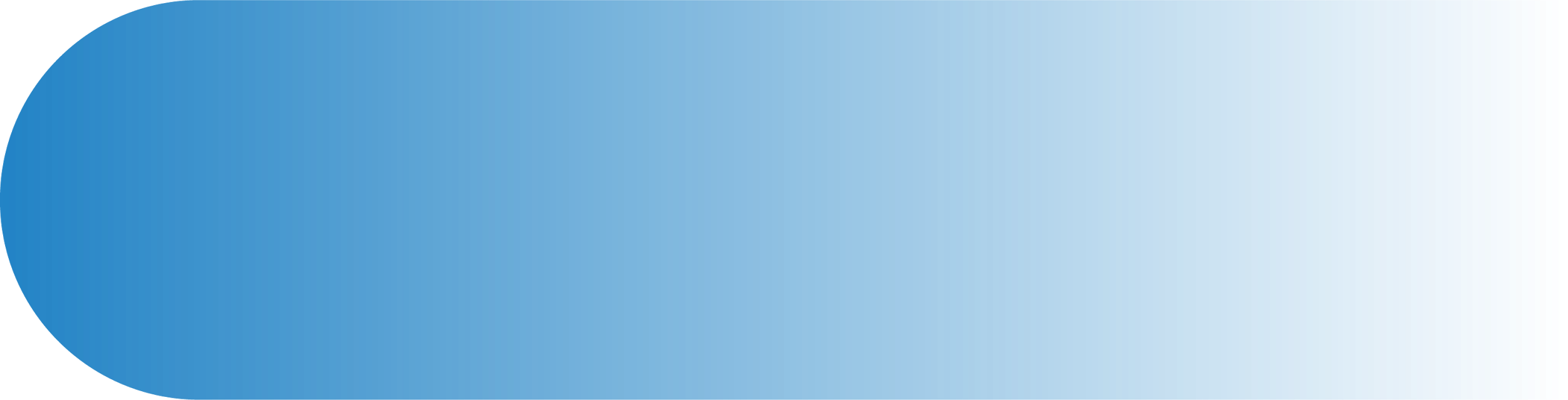 Сотрудниками организации проведены масштабные меропрития, которые являются колосальным опытом при адвокации 
Сотрудниками организаций разработаны совместно с экспертами ряд нормативно правовых документов 
Проводят встречи с представителями госструктур что в свою очередь влияет на наращивание потециала сотрудников и дальнейшее применение на практике
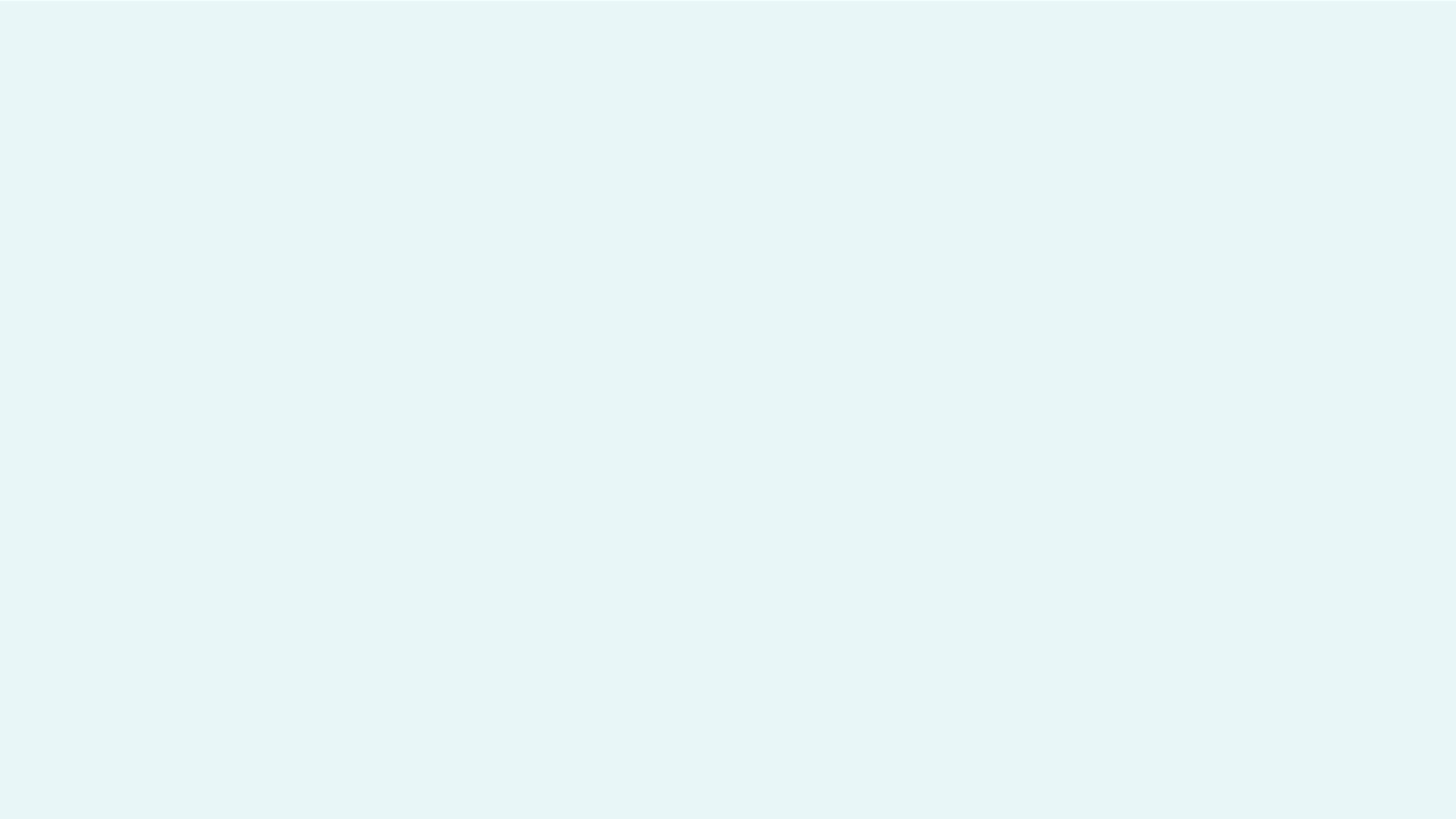 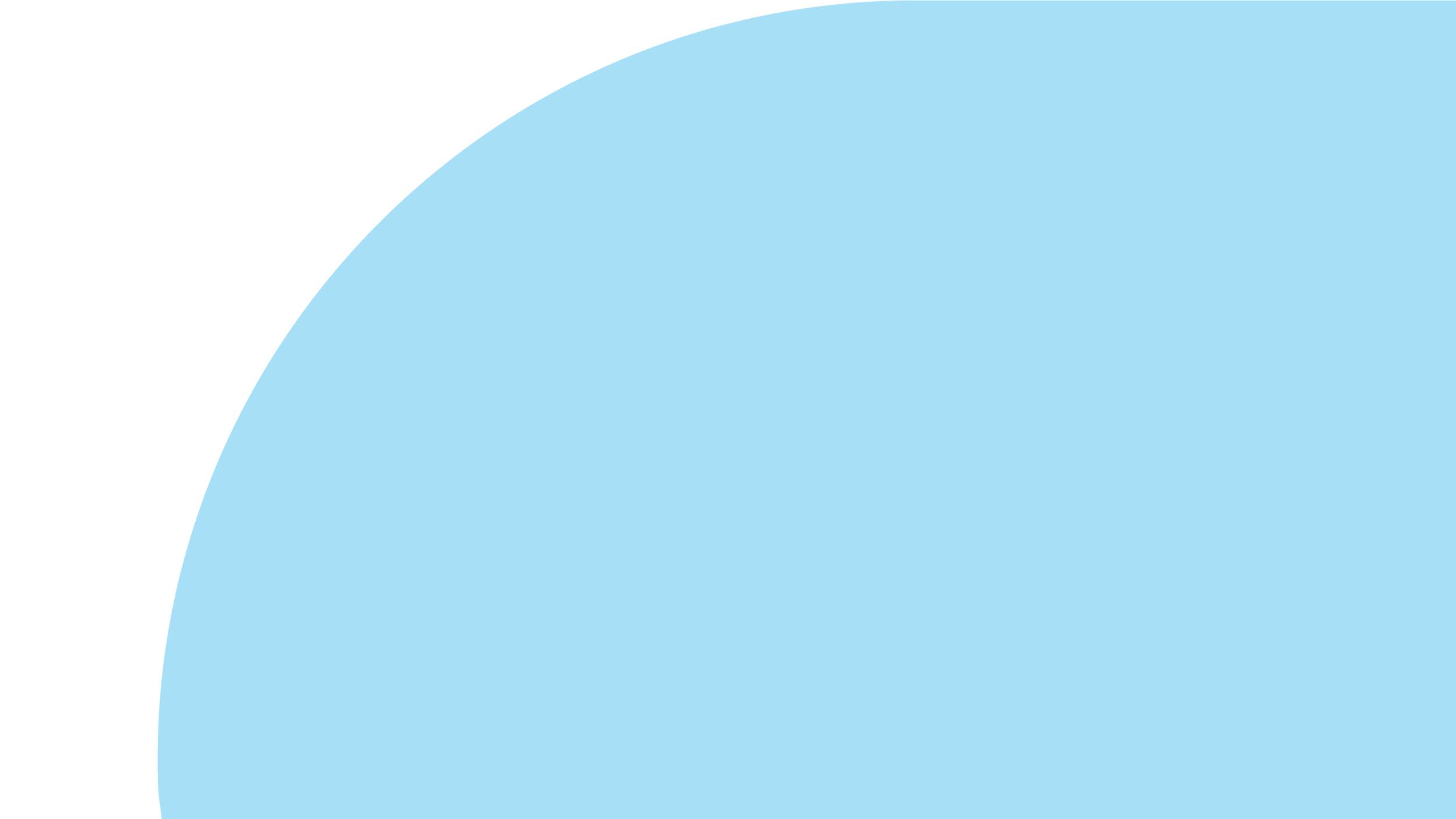 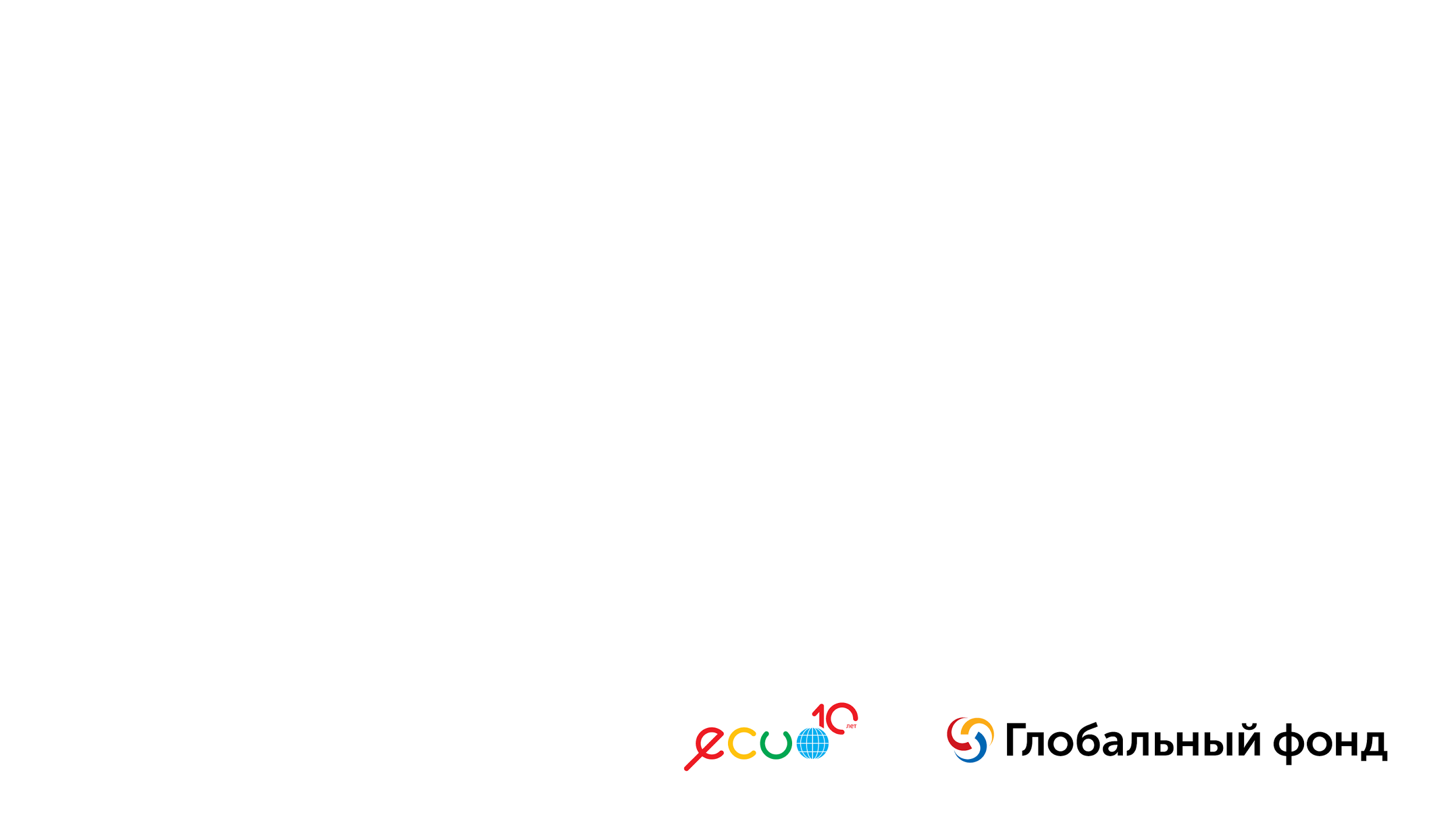 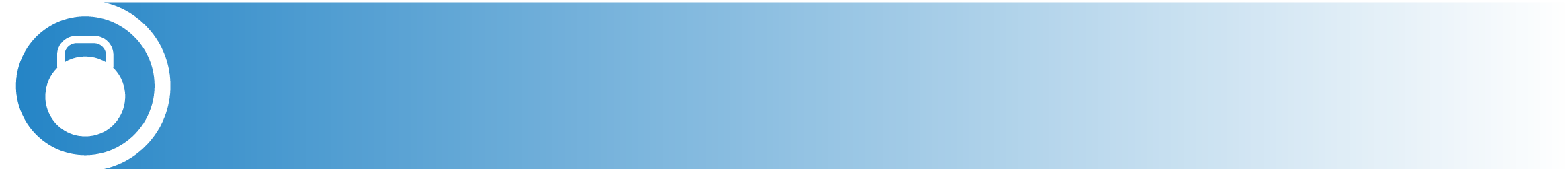 Специфичные проблемы реализации проекта в стране
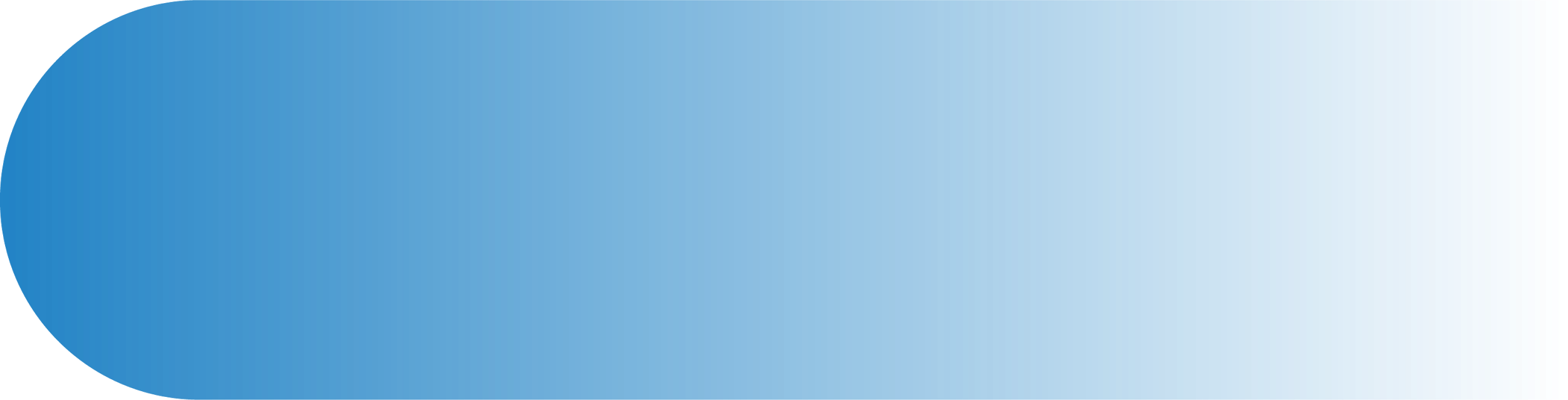 Возникла проблема на этапе подключения представителей Гражданского общества в рабочую группу по разработке положение «О попечительском совете», МЗ КР имела некоторое нежелание подключения сообществ  в рабочую группу. После проведенного нами круглого стола и озвучивания необходимости подключения Гражданского общества МЗ пошло на встречу.
На этапе необходимости внедрения плана по переходу на госфинансирование сферы ВИЧ со стороны государства имелись активное сопротивление и отрицание масштабов заболевания. Эффективная адвокация нашего консорициума способствовало тому что Государственные структуры прислушались к нашим доводам и фактам
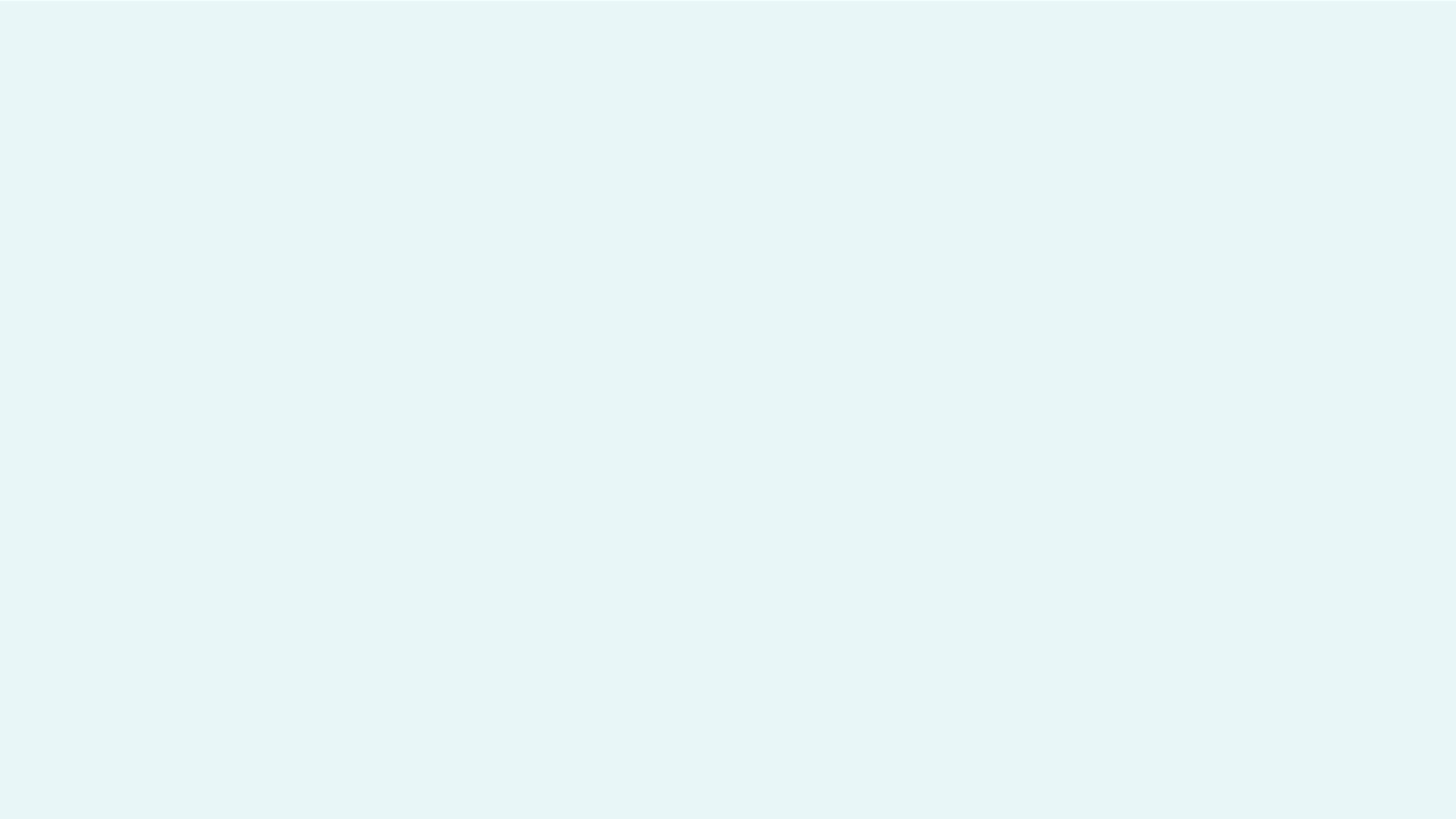 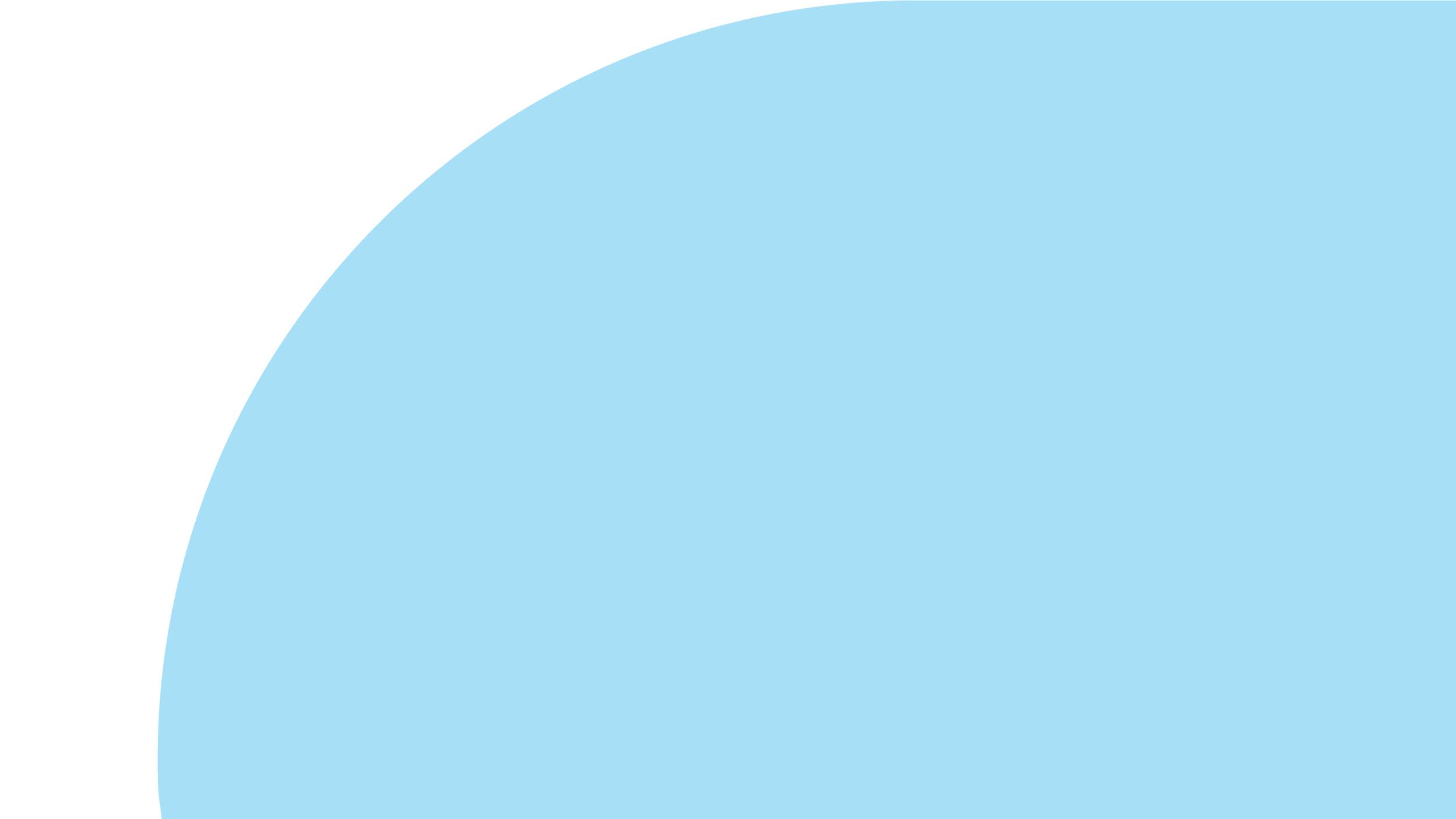 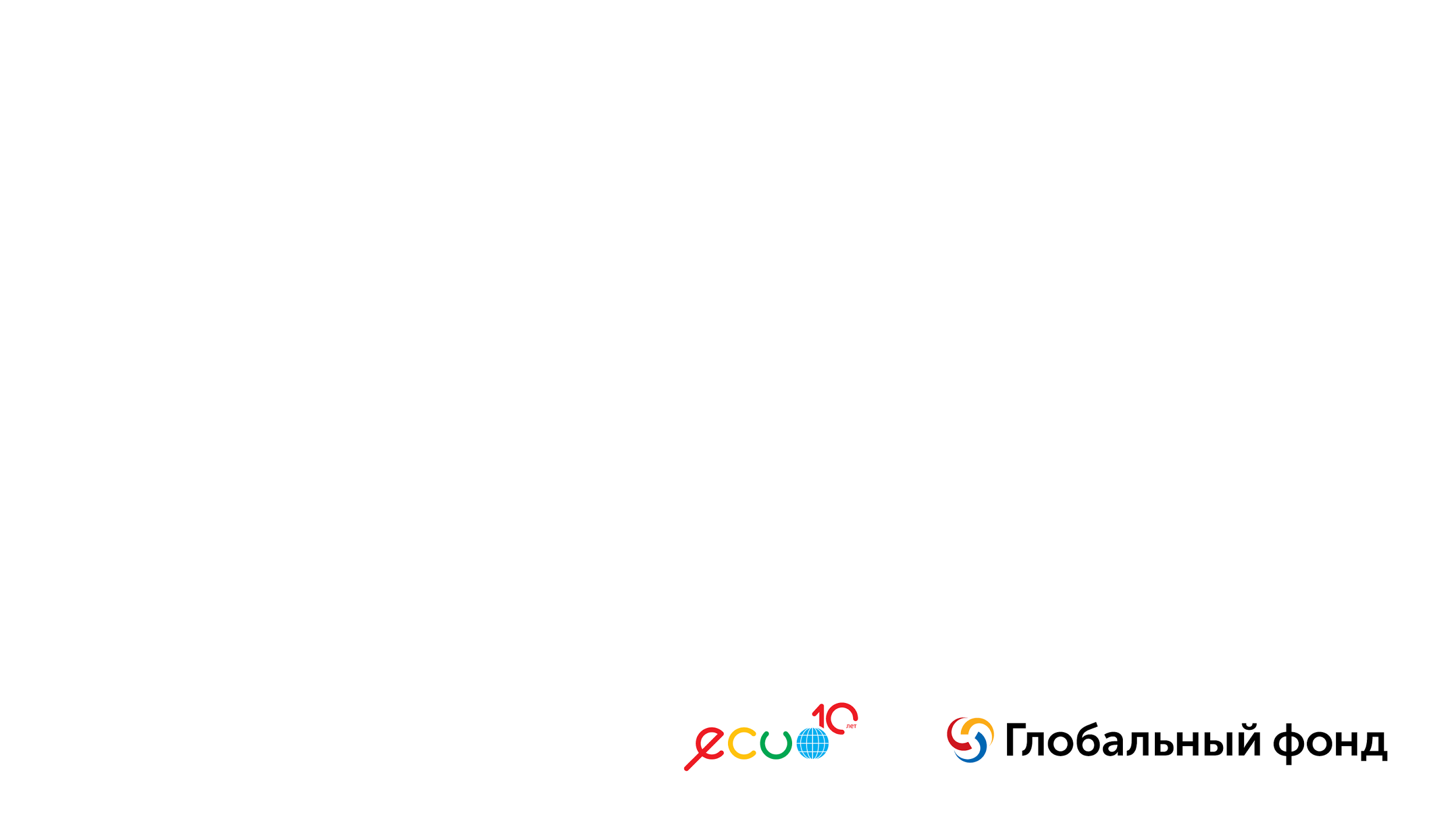 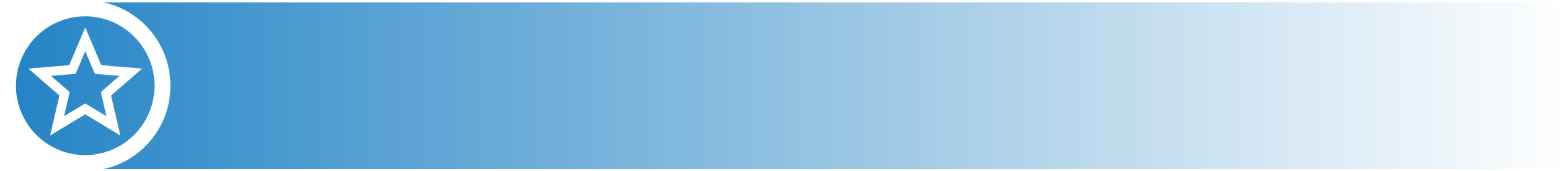 Приоритетные задачи на 2018 год
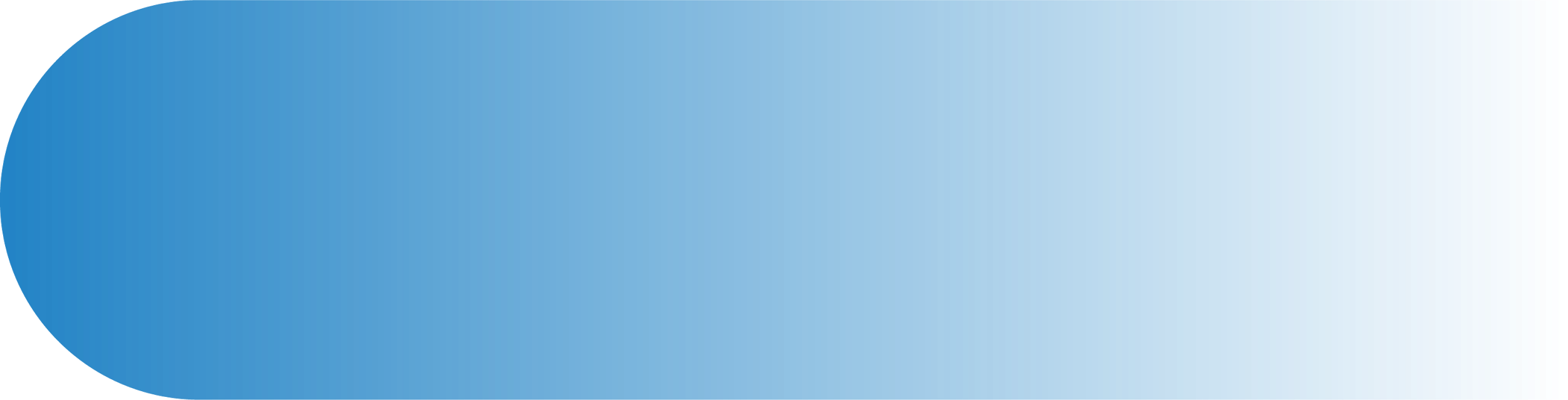 К 2018 году будет утвержден и реализован план перехода на госфинансирование.
Внедрен государственный социальный заказ для гражданского сектора для реализации сервисов по всему континиуму услуг на базе сообществ. Институционализация услуг на базе сообществ 
Внедрен и работает Попечительский совет при РЦ СПИДе
Внесение изменений в закон «О госзакупках»
Проведены переговоры  и заключены соглашения между МЗ КР и ЮНИСЕФ о проведение госзакупок АРВ препаратов через Международные организации
Все АРВ препараты в соотвествии с национальными клиническими протоколами и рекомендациями ВОЗ включены в ПЖВЛС и зарегистрированы КР
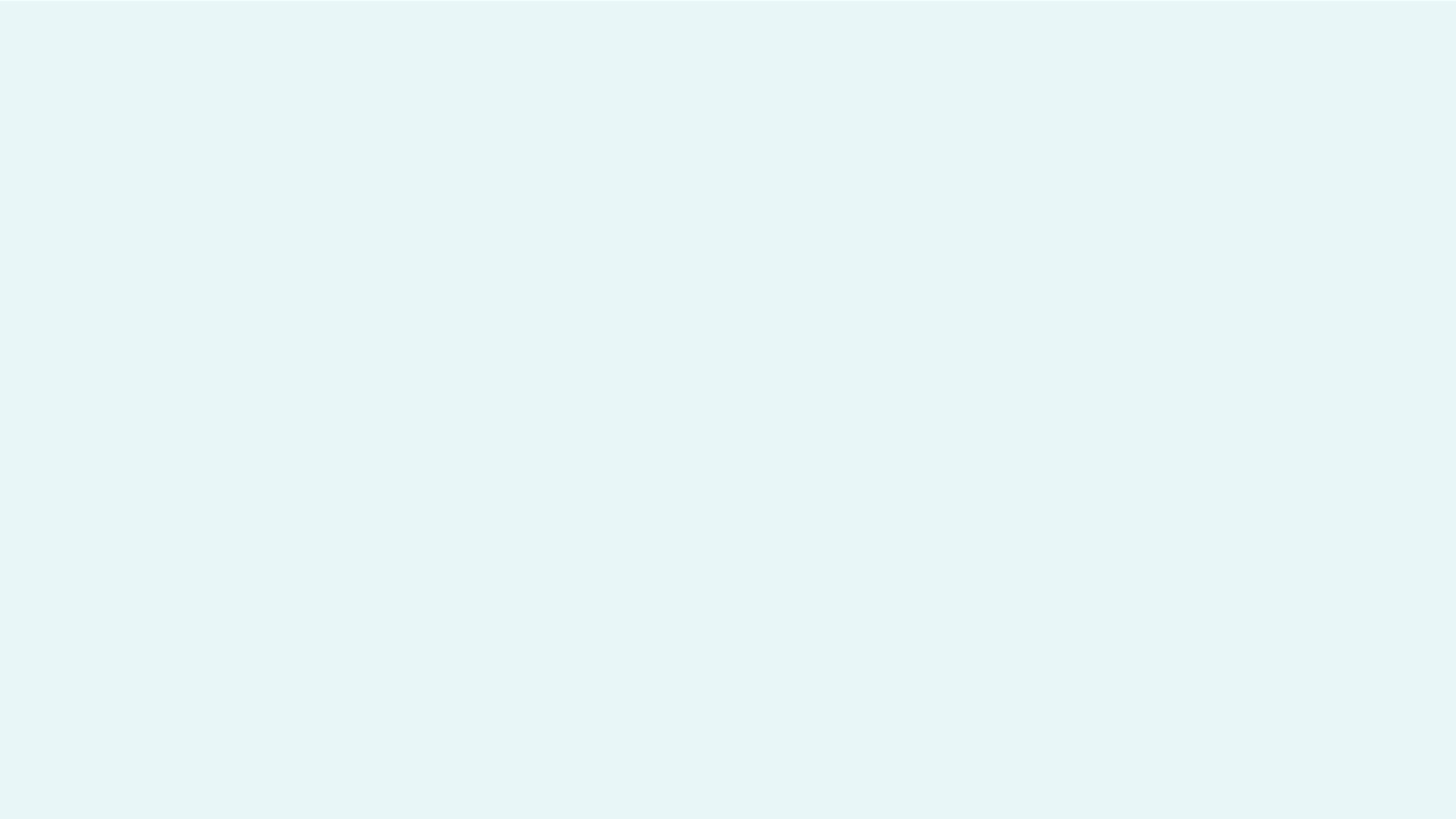 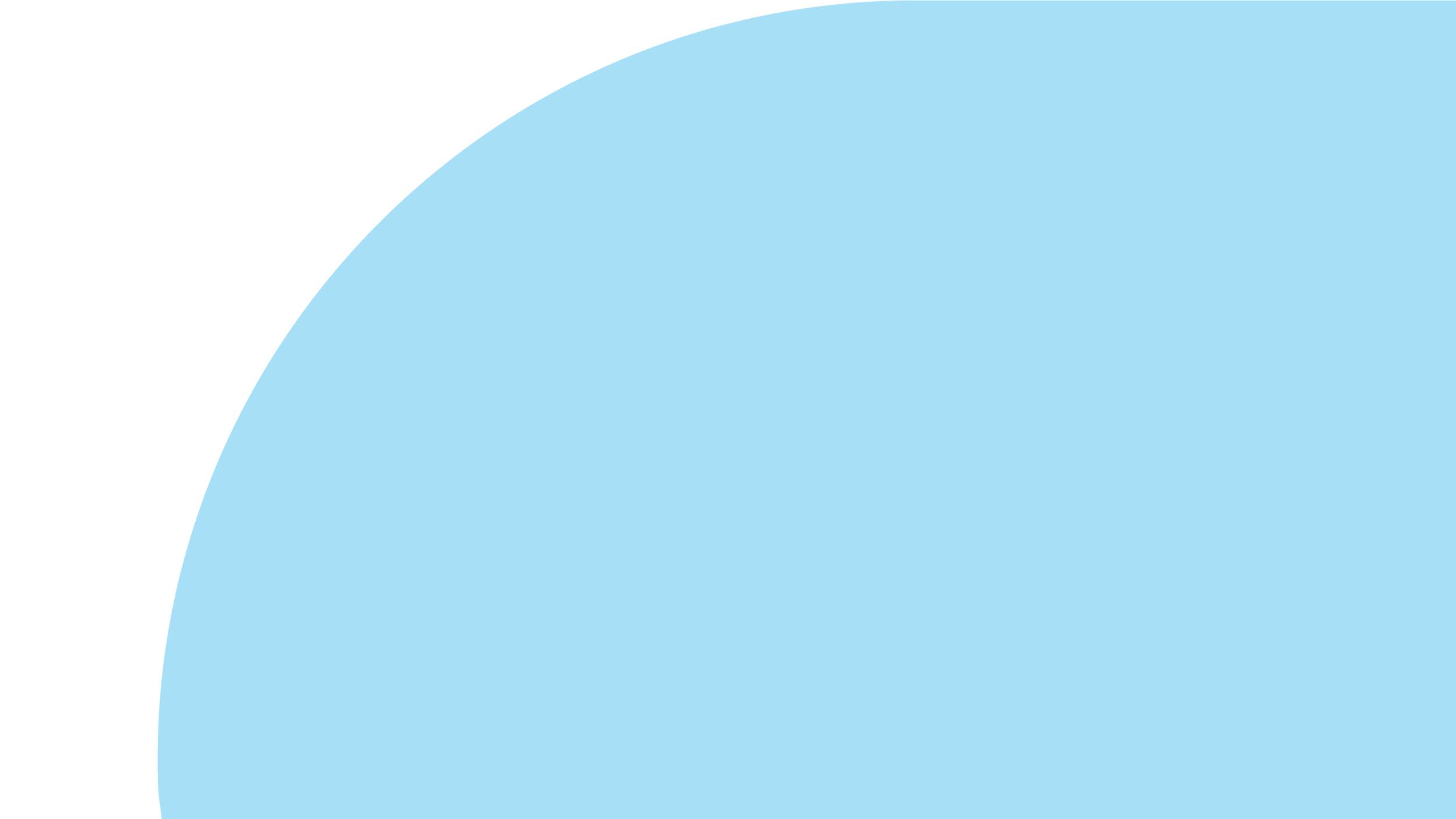 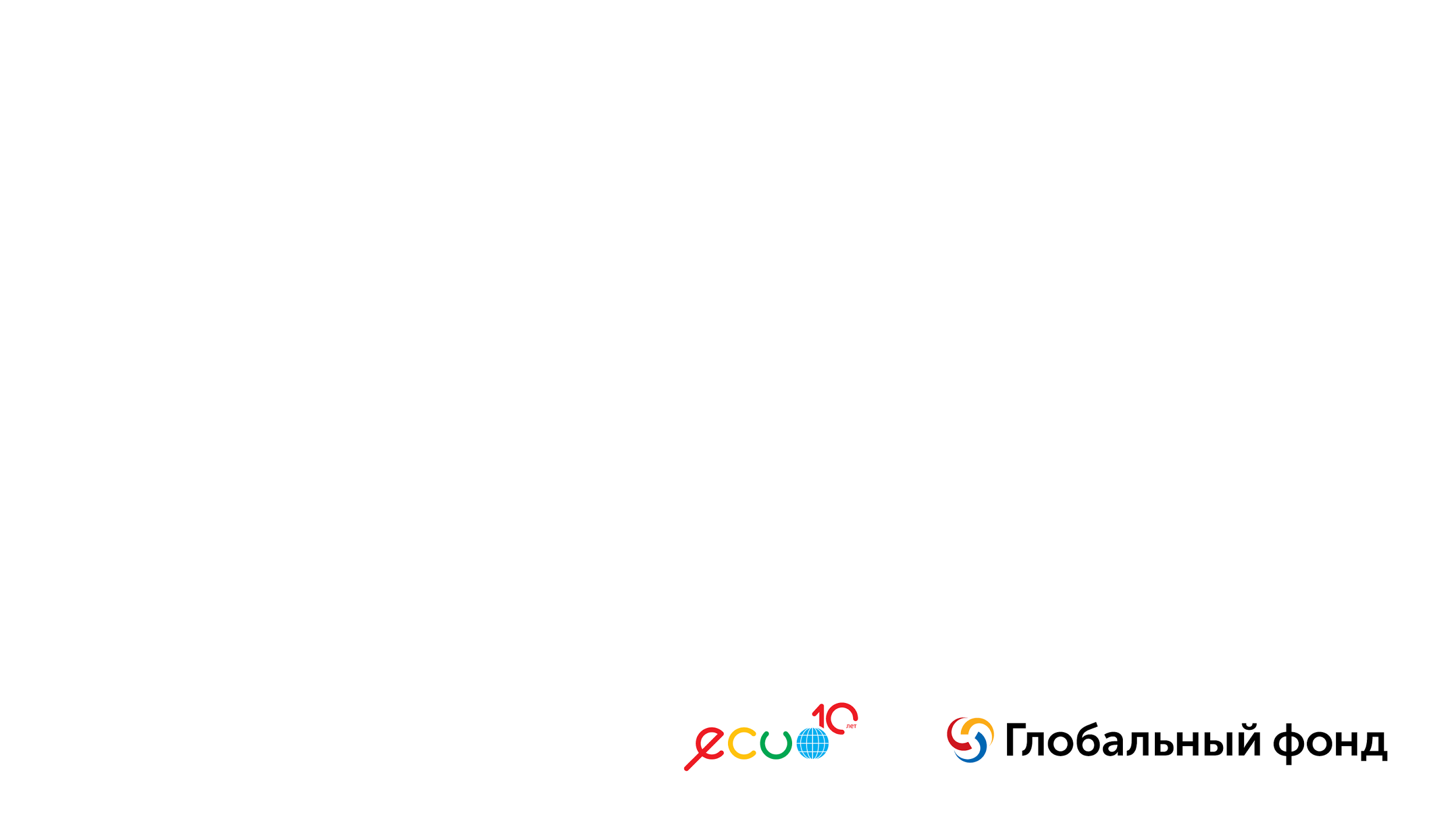 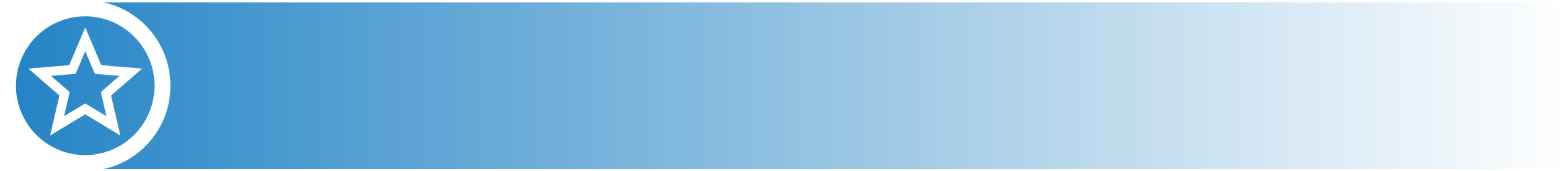 Ожидаемые результаты всего проекта в стране
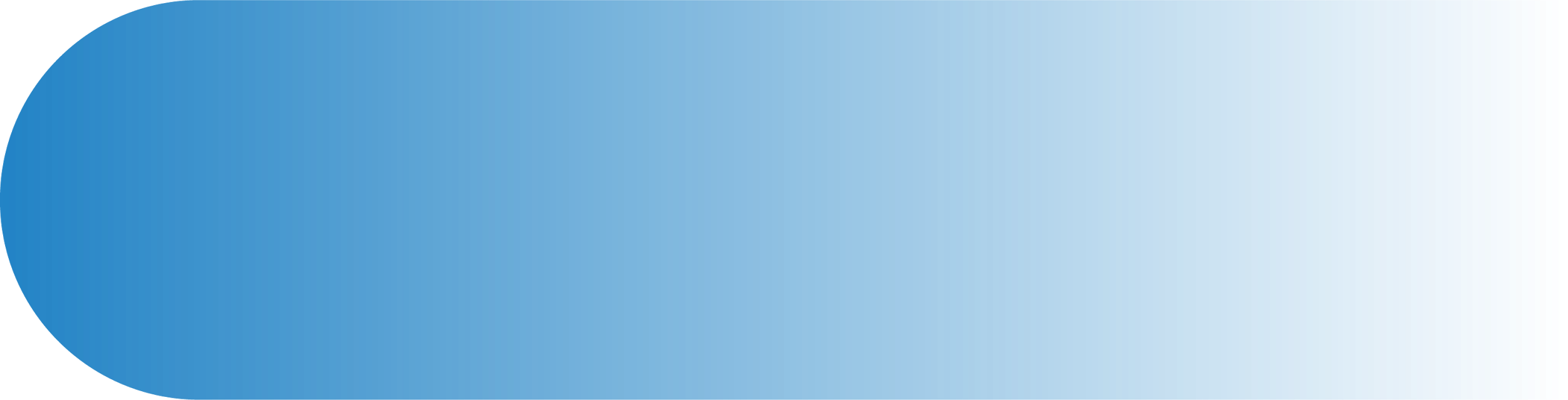 Спектр услуг по ВИЧ полностью обеспечен со стороны государства. Сообщества вовлечены в реализации услуг для уязвимых групп населения
Действует попечительский совет при медицинских учреждениях
Государство осуществляет государственные закупки АРВ препараты через международные организации
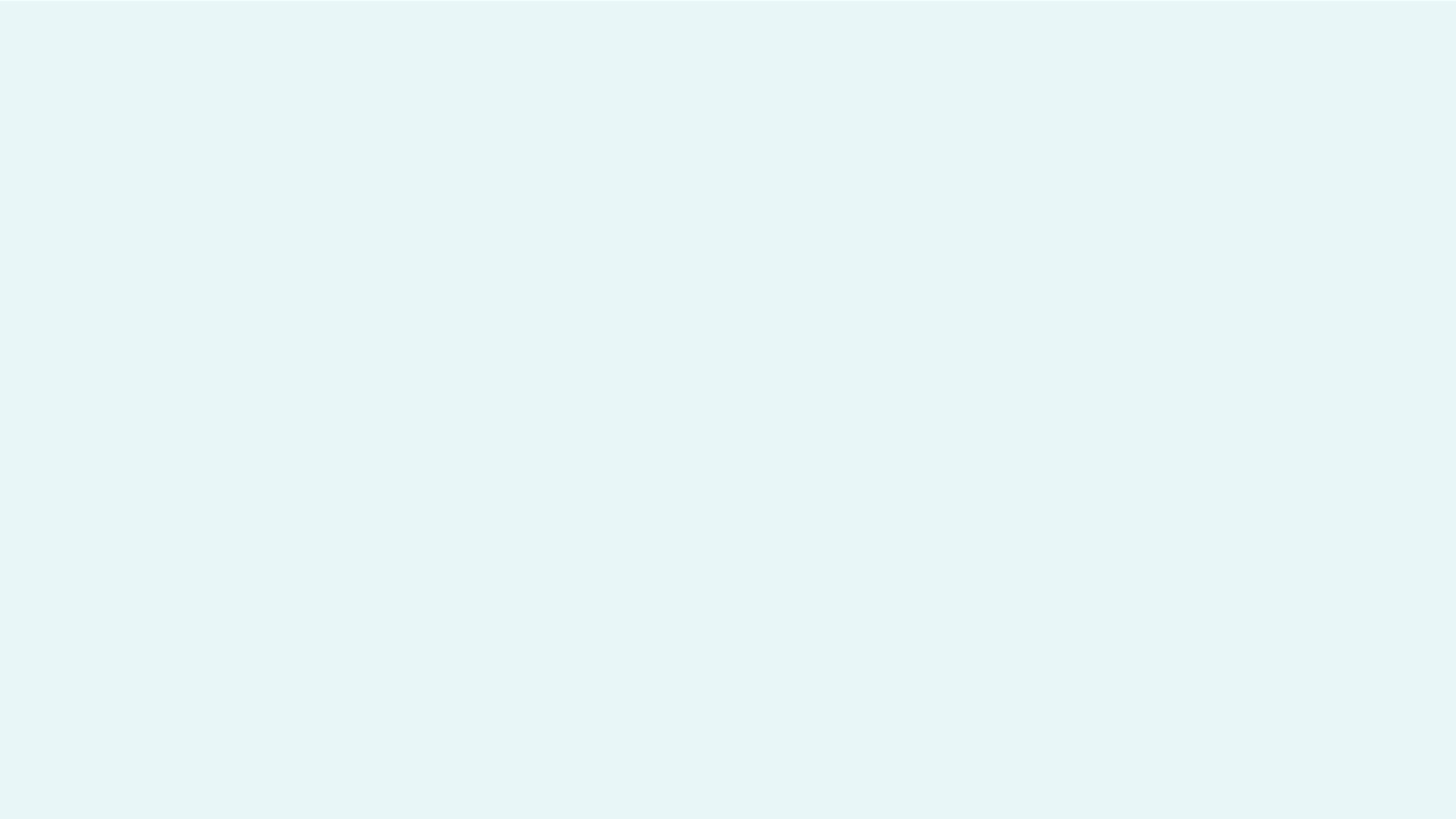 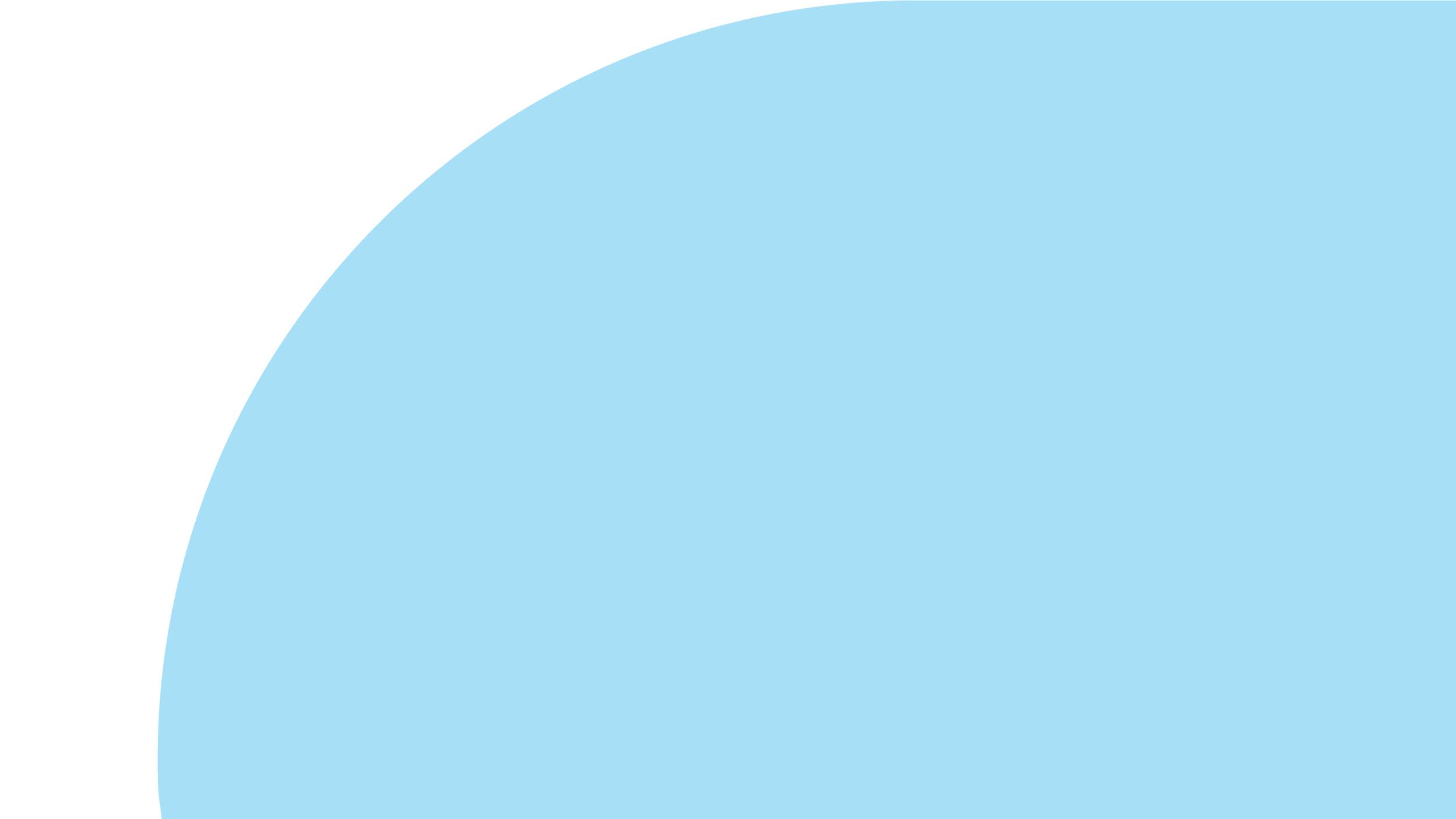 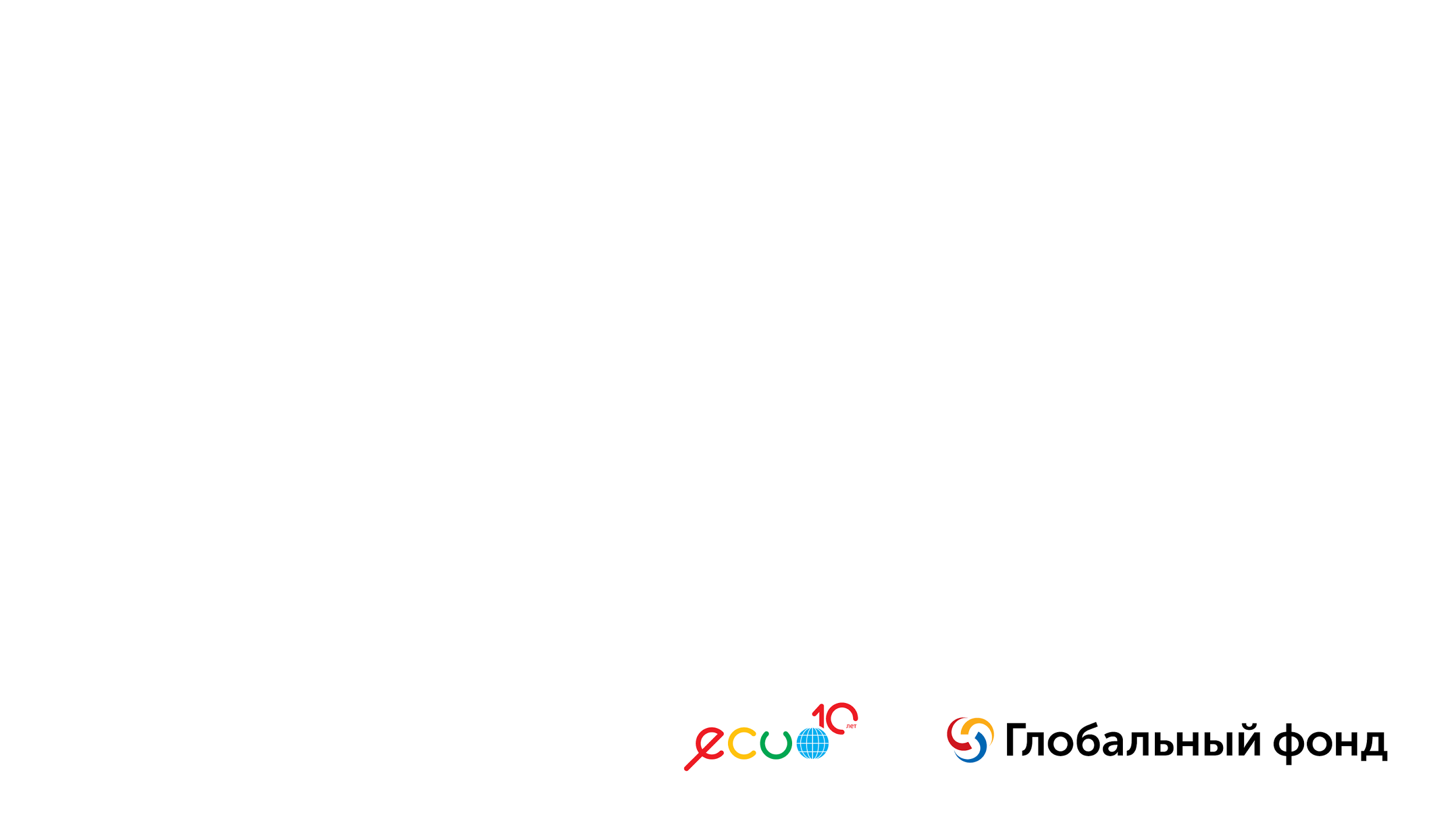 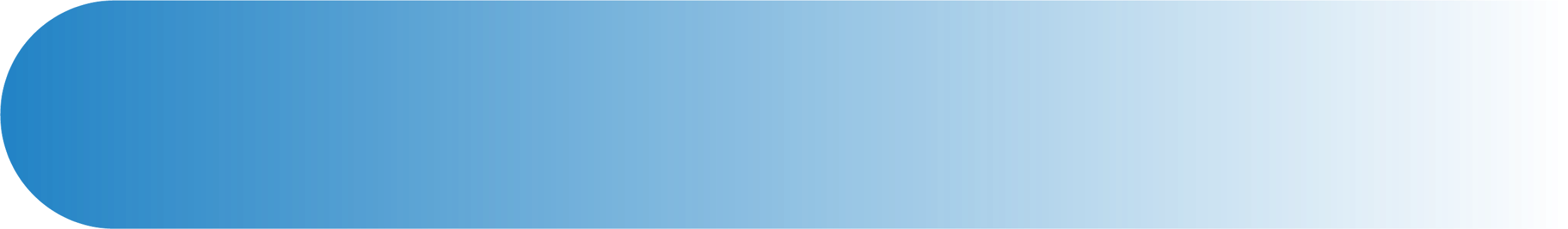 СПАСИБО ЗА ВНИМАНИЕ